Single cell whole genome sequencing for population genetic inference of cancer dynamics
Sohrab P. Shah
Chief, Computational Oncology
Memorial Sloan Kettering Cancer Center
New York, NY

Scientist
BC Cancer
Vancouver, BC
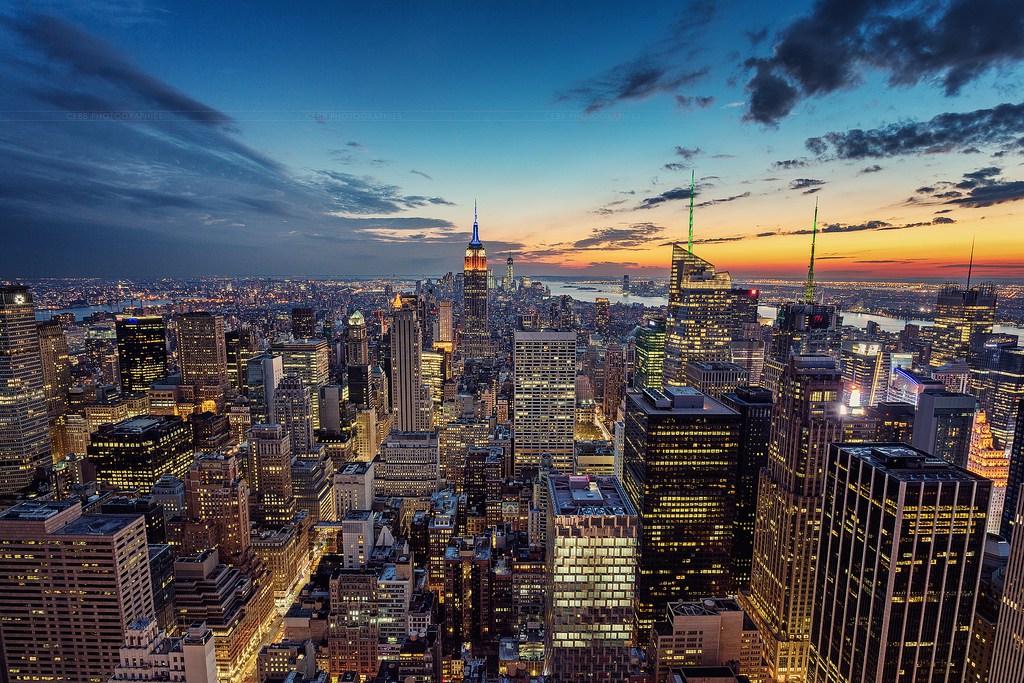 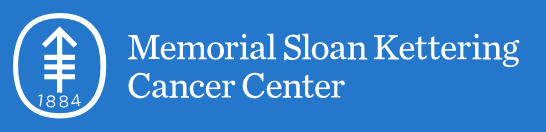 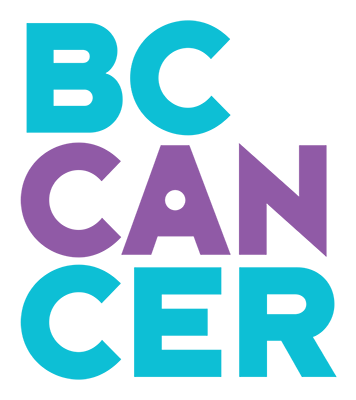 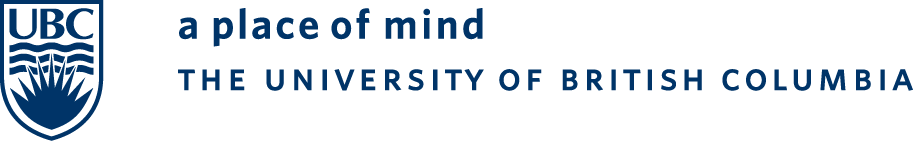 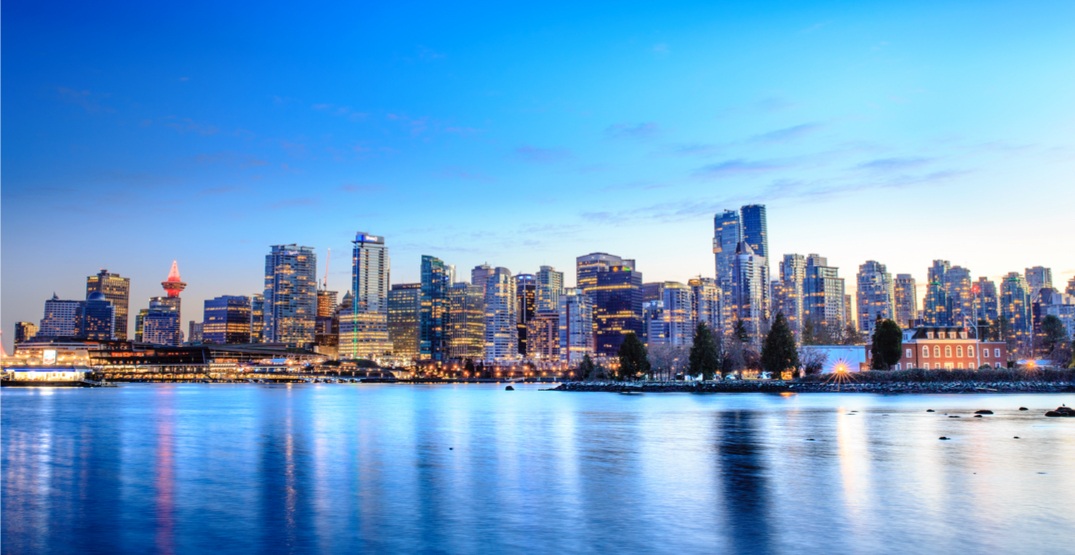 Disclosure
Shareholder and consultant for Contextual Genomics Inc
Cancer as a dynamic disease
What cell populations constitute a tumour?
Can we predict the trajectories of cell populations?
What is the behaviour of cell populations?
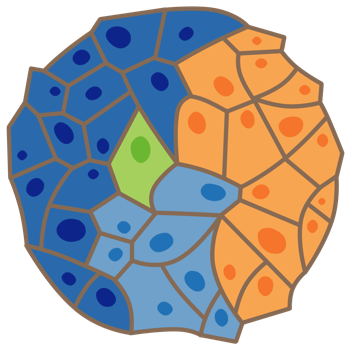 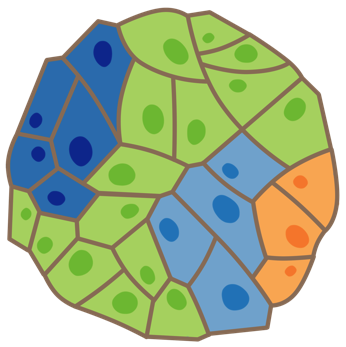 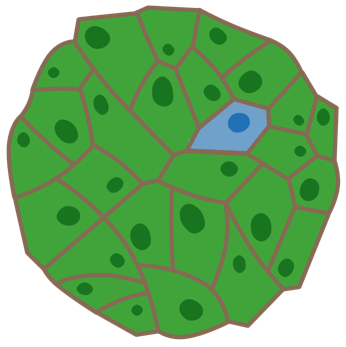 Diagnosis
Post-treatment
Metastasis
Phylogenetics
Fitness
The unit of selection is the cell.
What can we learn from single cell investigations?
Phenotype
Single cell tagmentation based WGS: Direct library prep
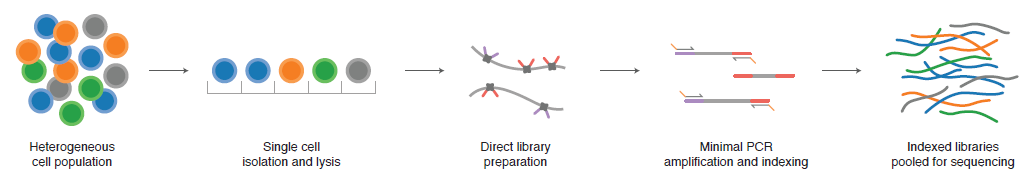 Indexed libraries pooled for sequencing
Direct library preparation
Minimal PCR and indexing
Heterogeneous cell populations
Single cell isolation and lysis
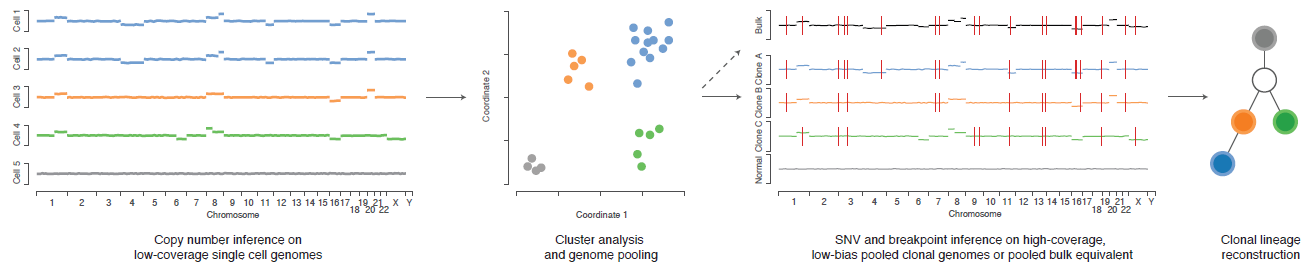 Cluster analysis and genome pooling
Copy number inference on low-coverage single cell genomes
SNV/breakpoint inference on high-coverage pools
Clonal lineage reconstruction
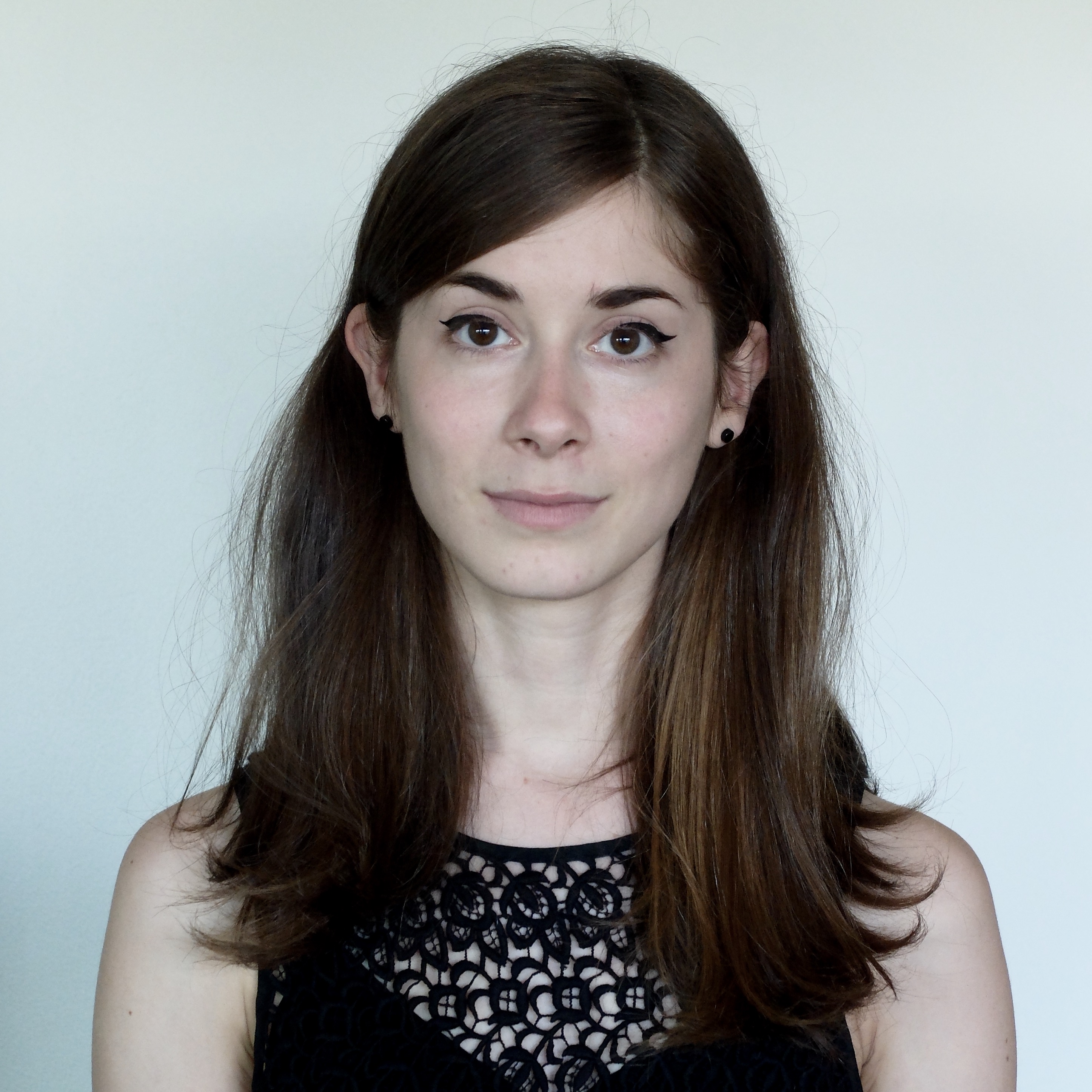 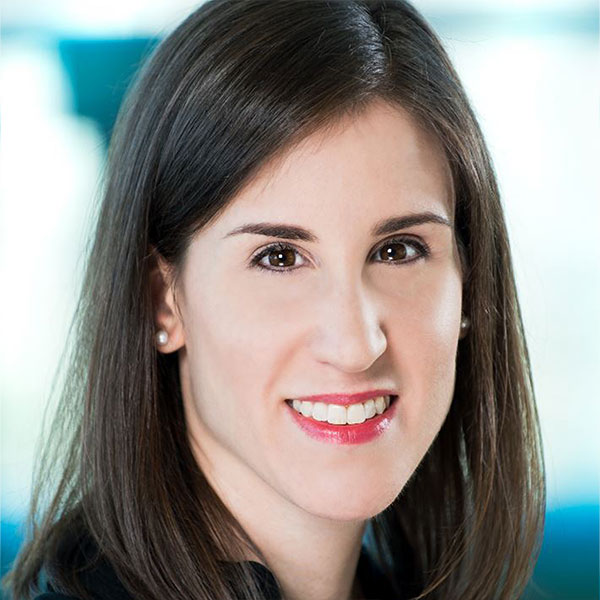 Hans Zahn, Adi Steif, Emma Laks, Shah, Aparicio, Hansen. Nature Methods 2017
Emma Laks
Adi Steif
Open well platform scales to 1000s of cells per run
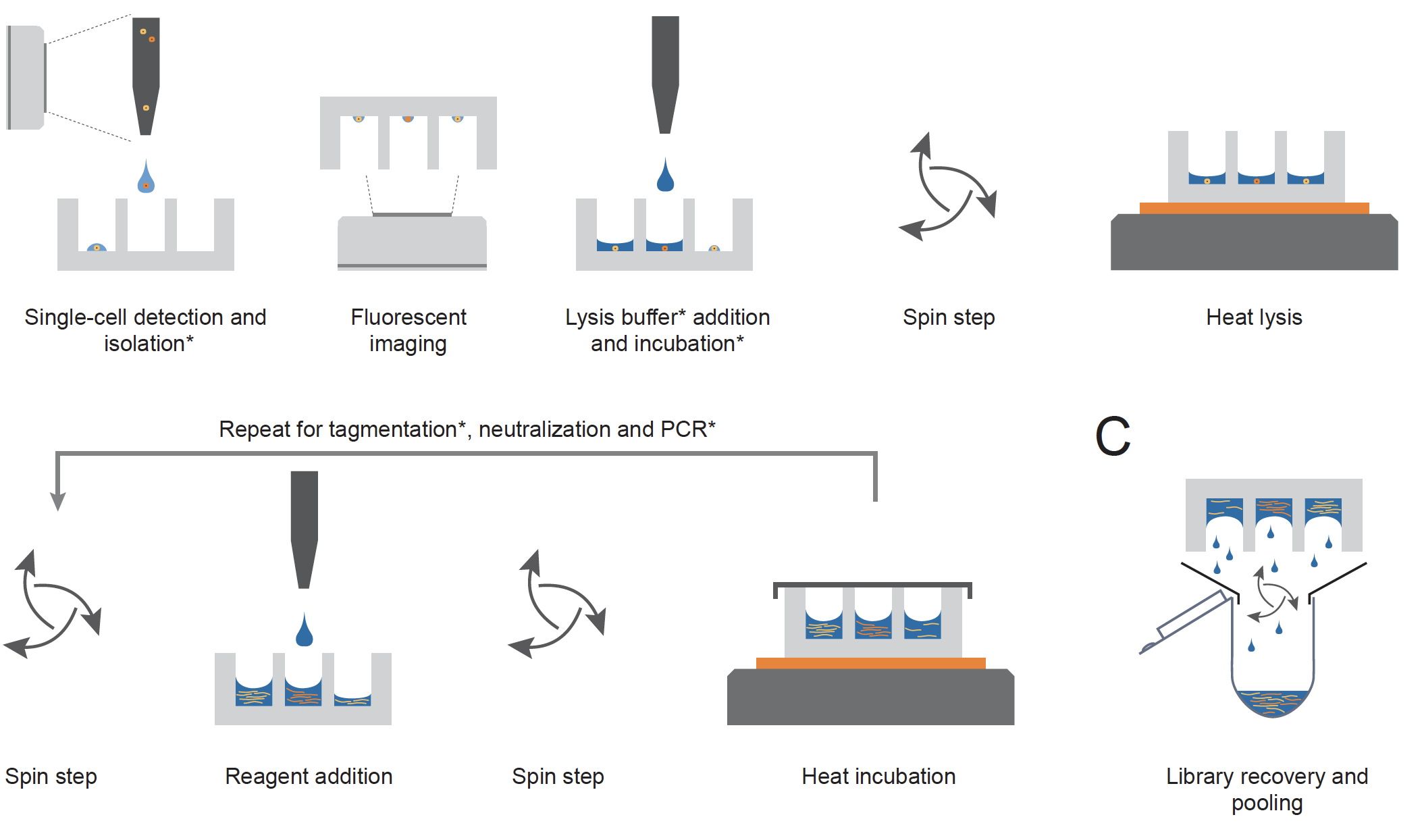 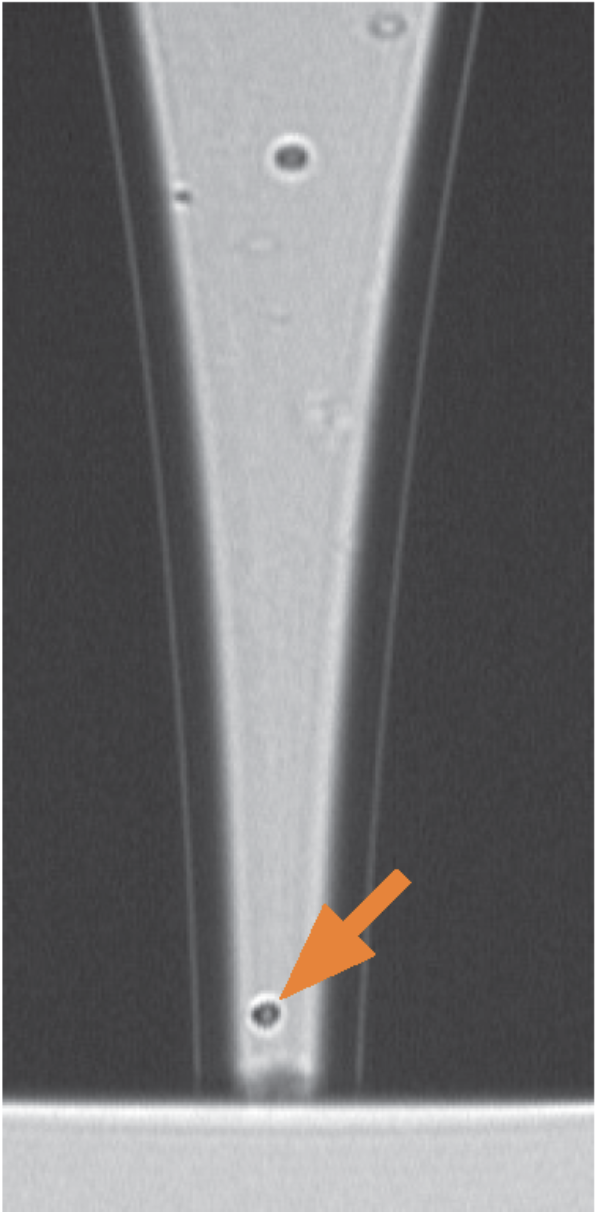 Laks, McPherson, Lai, Zahn, Steif, Shah, Aparicio
https://www.biorxiv.org/content/early/2018/09/06/411058
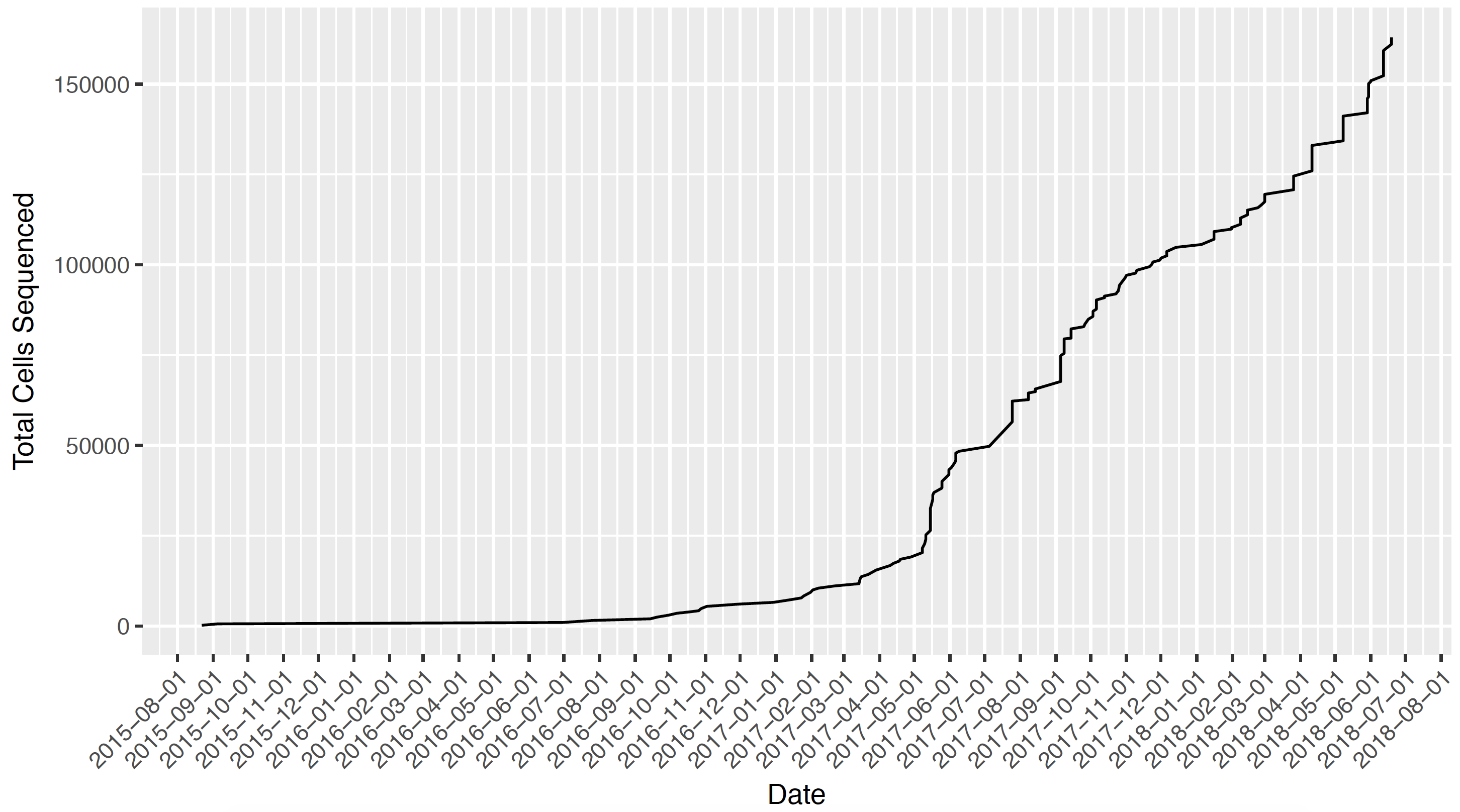 Infrastructure investment facilitates scalable library construction, throughput, and cloud computing
209k cells from 265 libraries
165k live cells
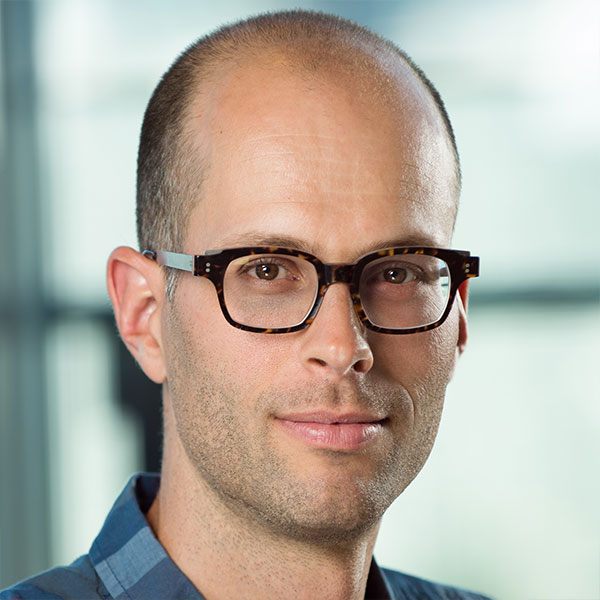 Andrew McPherson
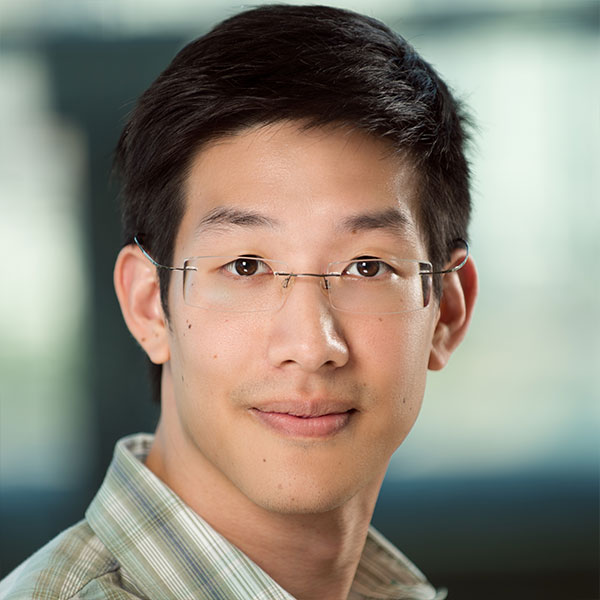 Daniel Lai
Whole genome copy number profiles from DLP
Hans Zahn, Adi Steif, Emma Laks, Shah, Aparicio, Hansen. Nature Methods 2017
Whole genome copy number profiles from DLP
Hans Zahn, Adi Steif, Emma Laks, Shah, Aparicio, Hansen. Nature Methods 2017
Versatility and robustness over cell types and tissues
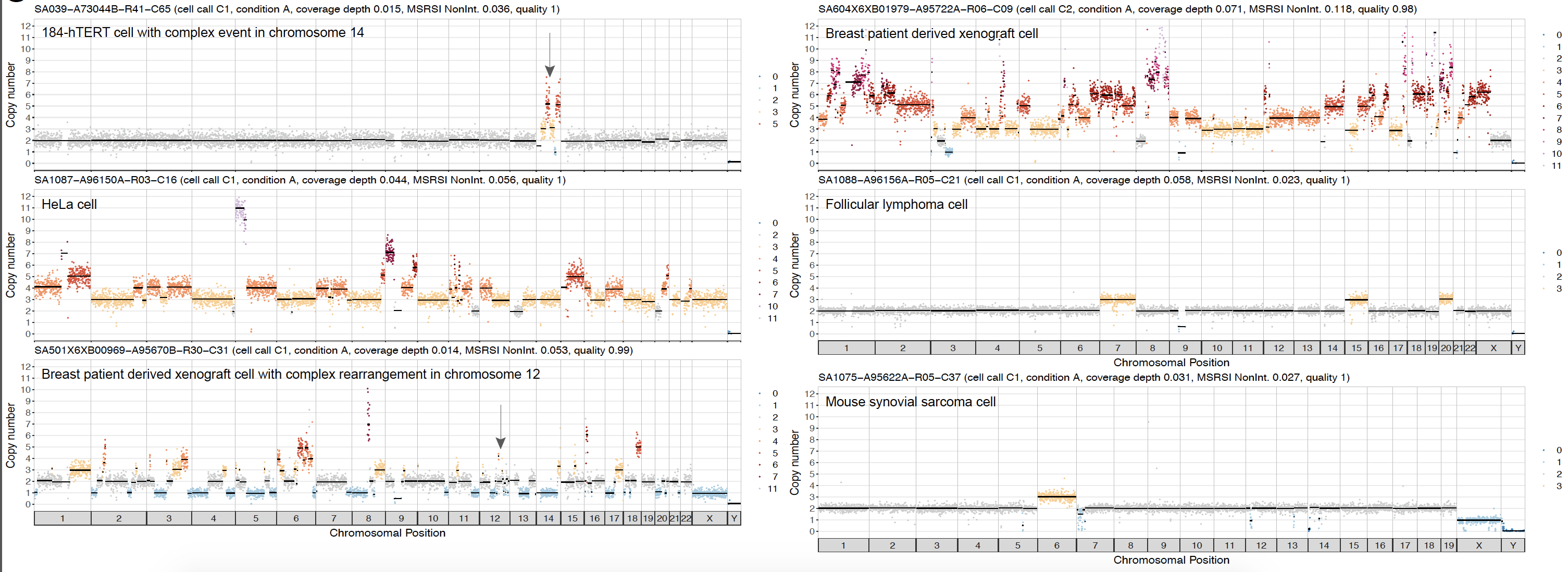 Laks, McPherson, Lai, Zahn, Steif, Shah, Aparicio
https://www.biorxiv.org/content/early/2018/09/06/411058
Evidence of negative selection and rates of mitotic errors
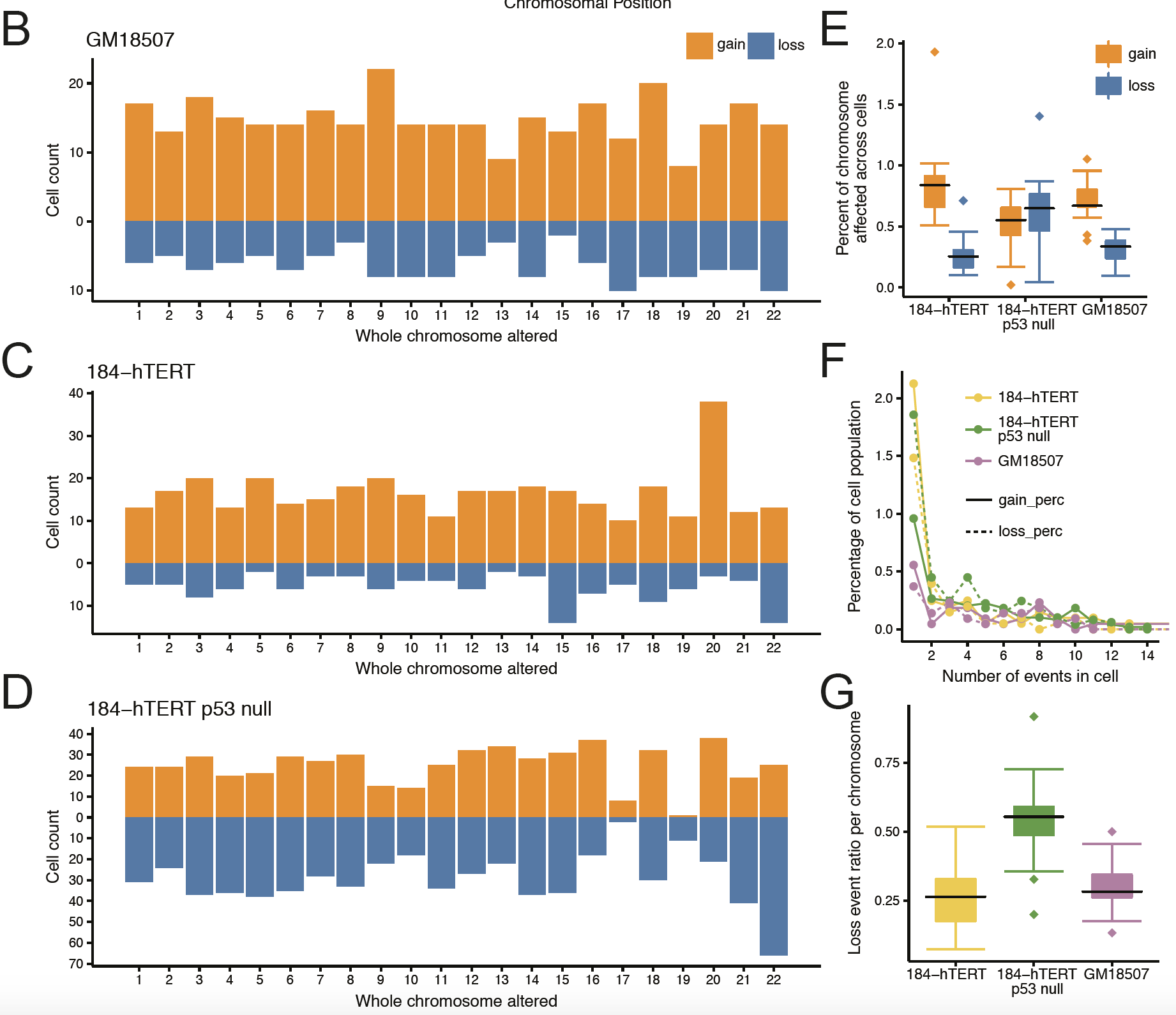 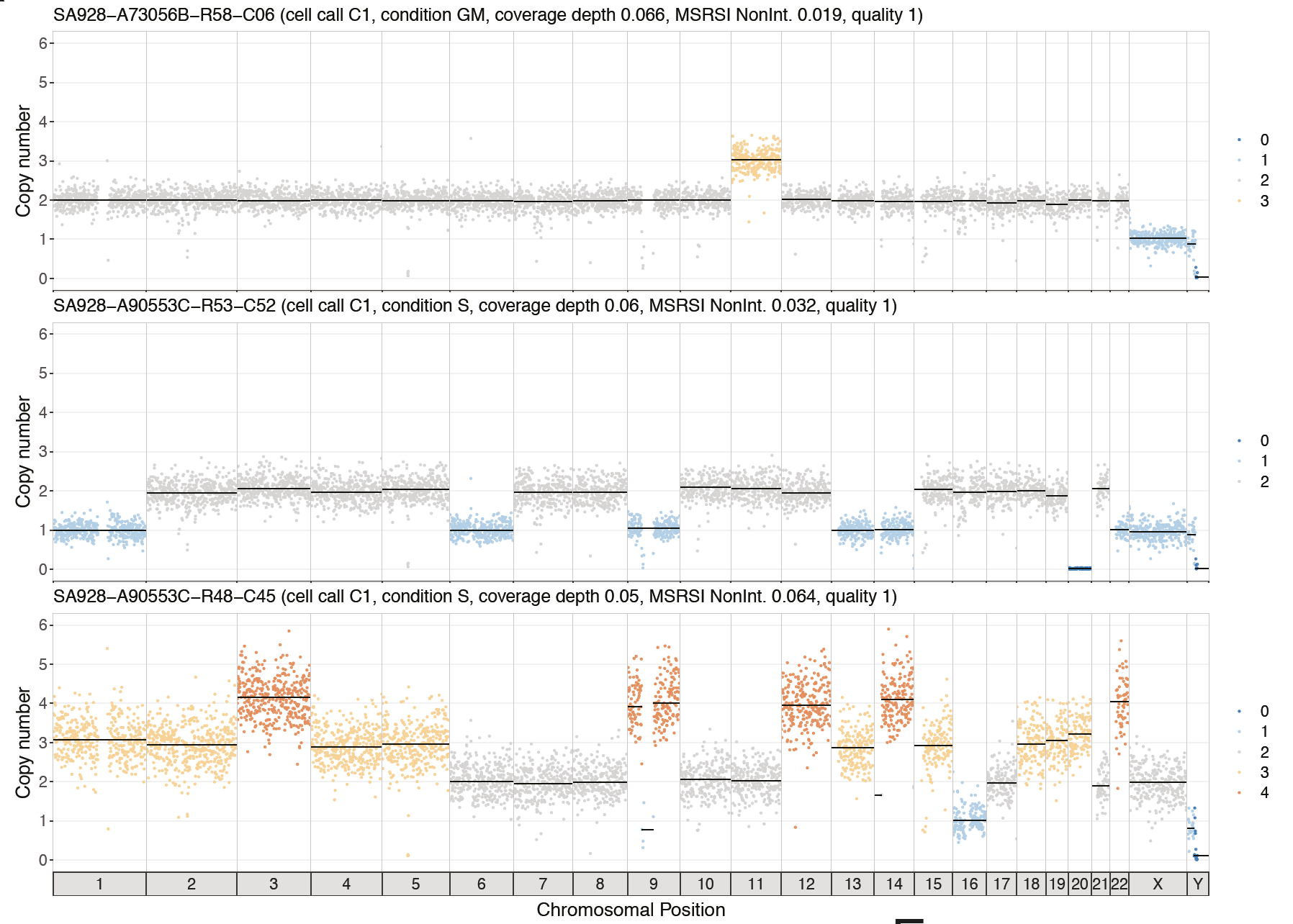 Merging cell subsets for clone-specific inference
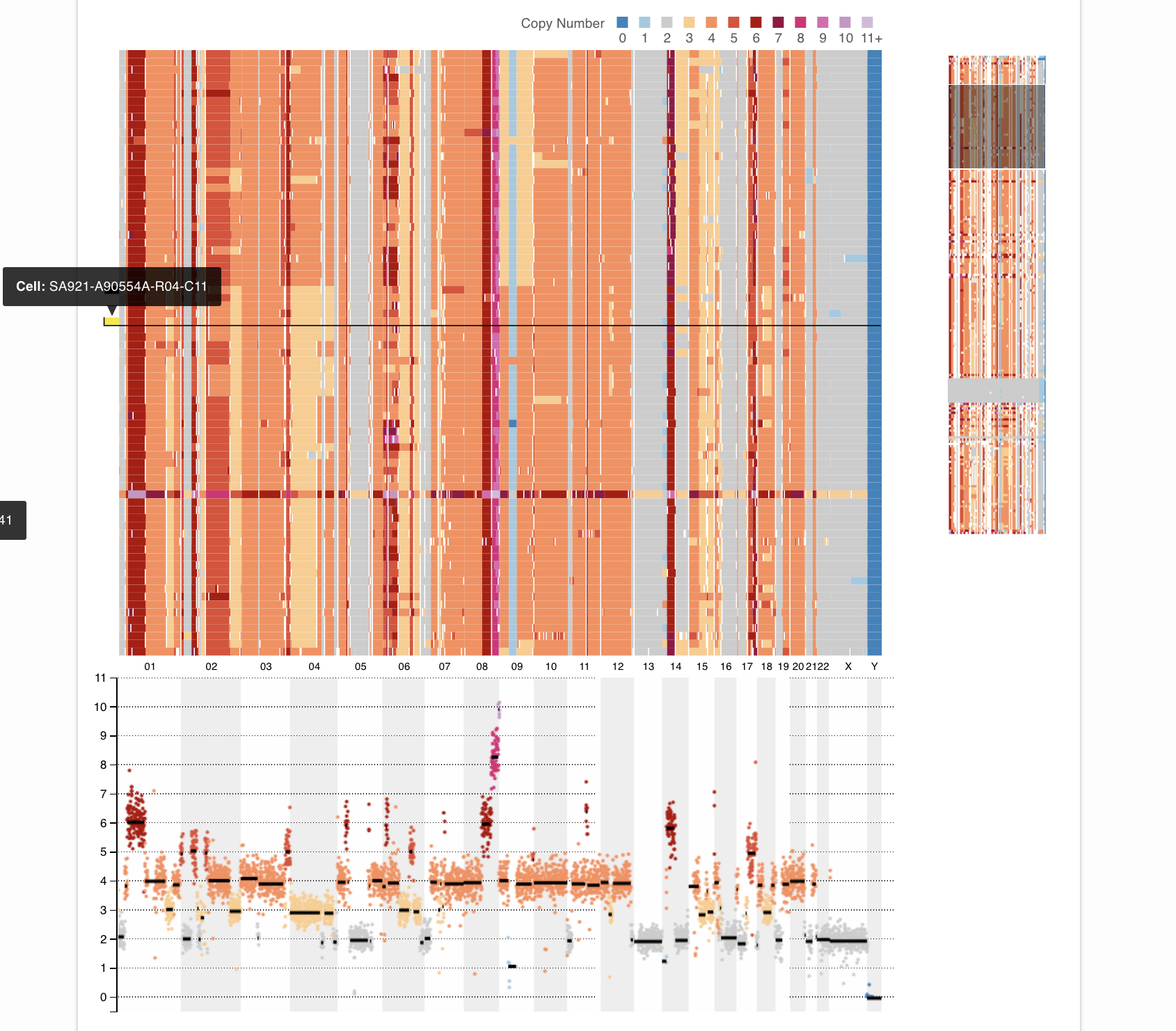 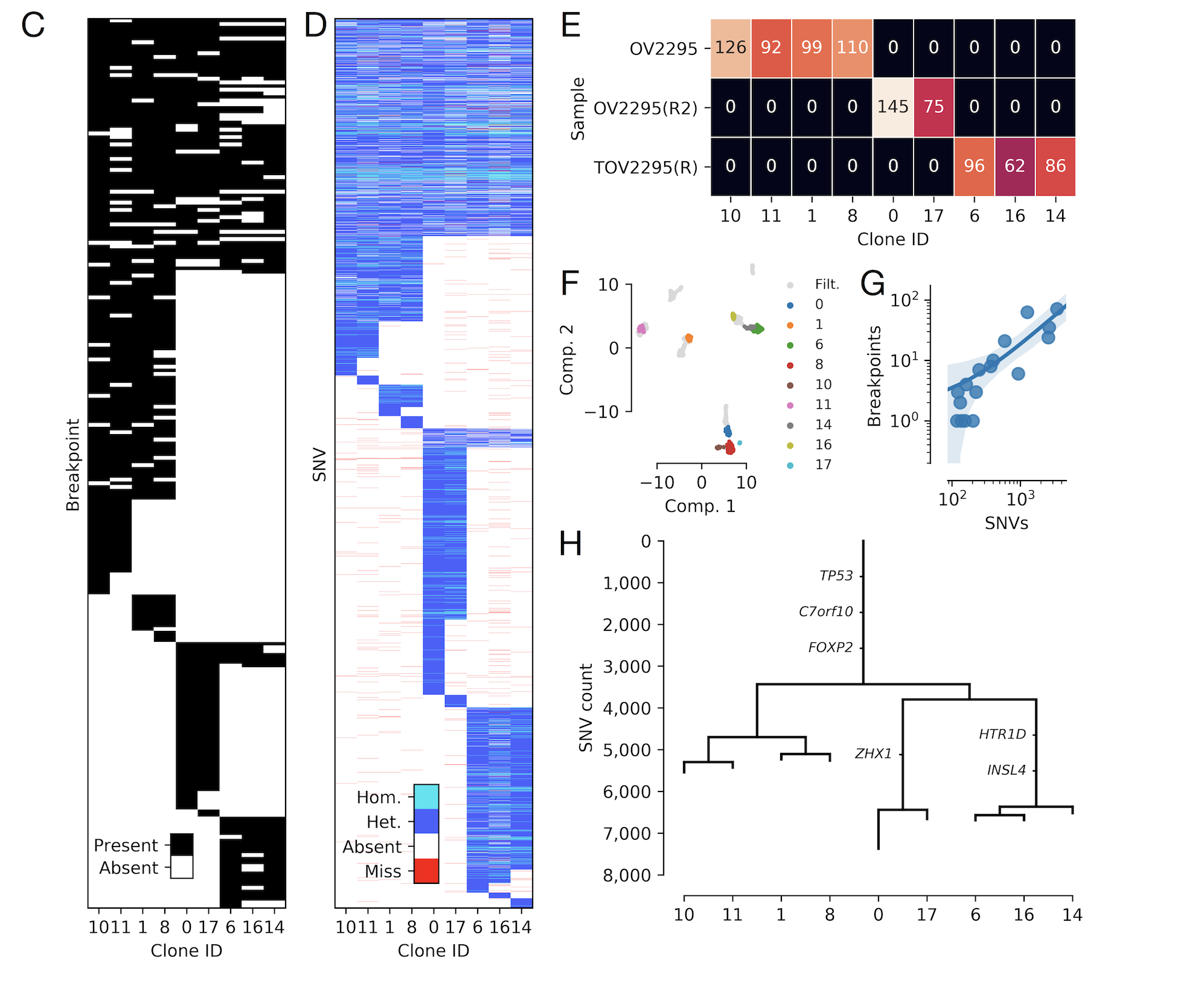 Unambiguous LOH and clone-specific copy number genotypes
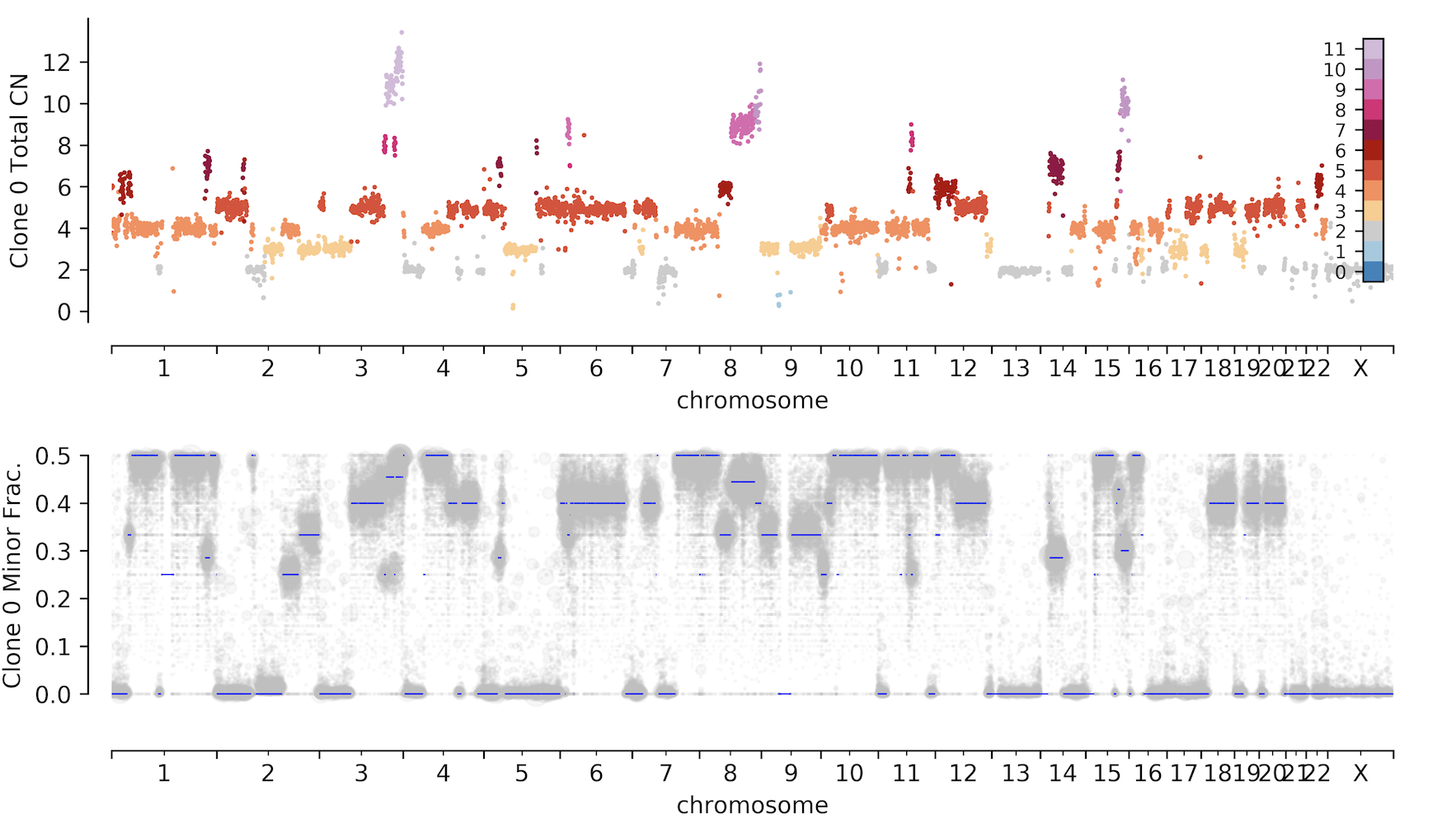 Detecting DNA replication timing from dividing cells
Detecting DNA replication timing from dividing cells
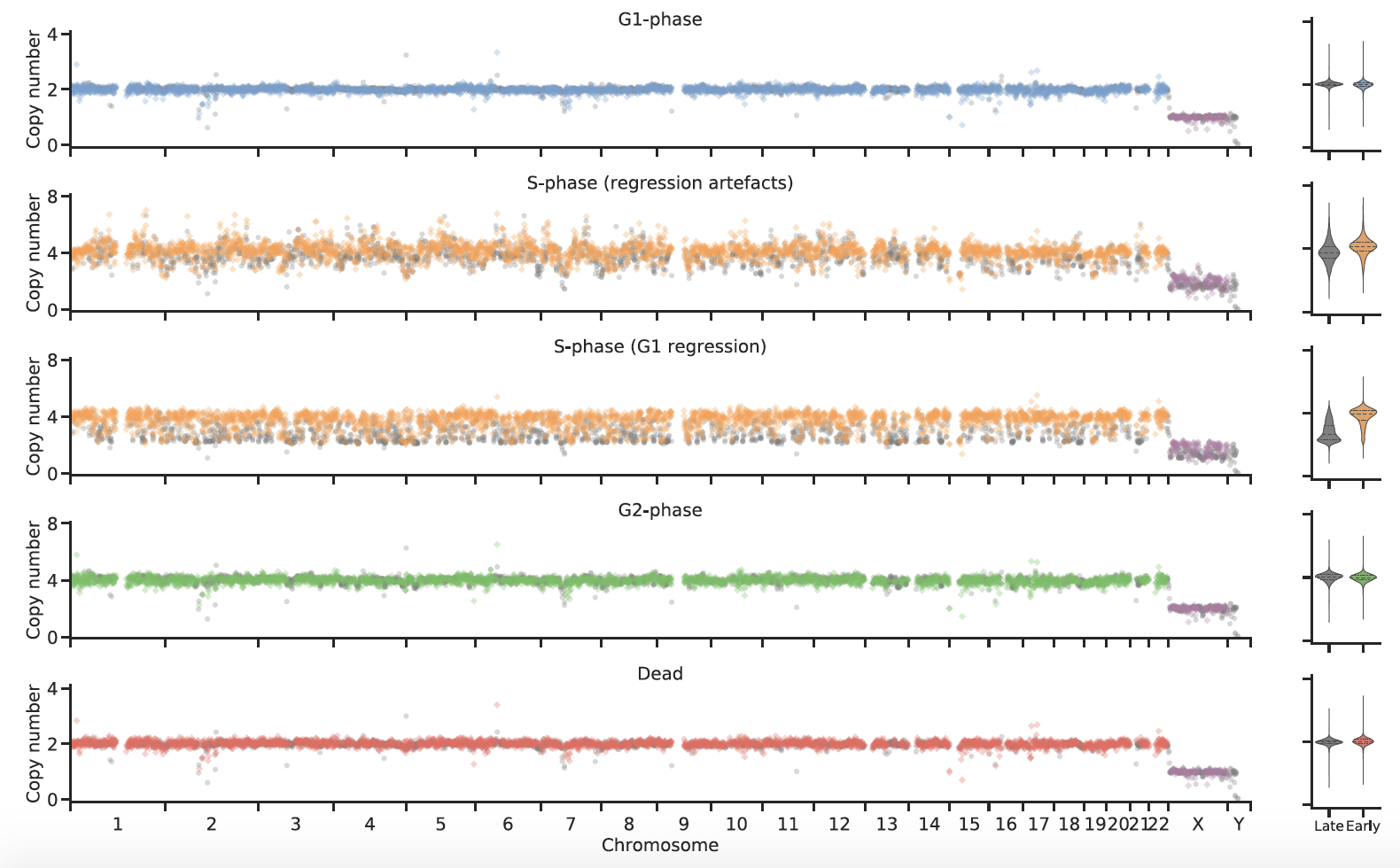 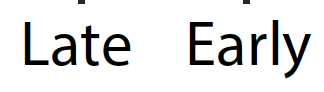 Detecting DNA replication timing from dividing cells:
Aneuploid cells
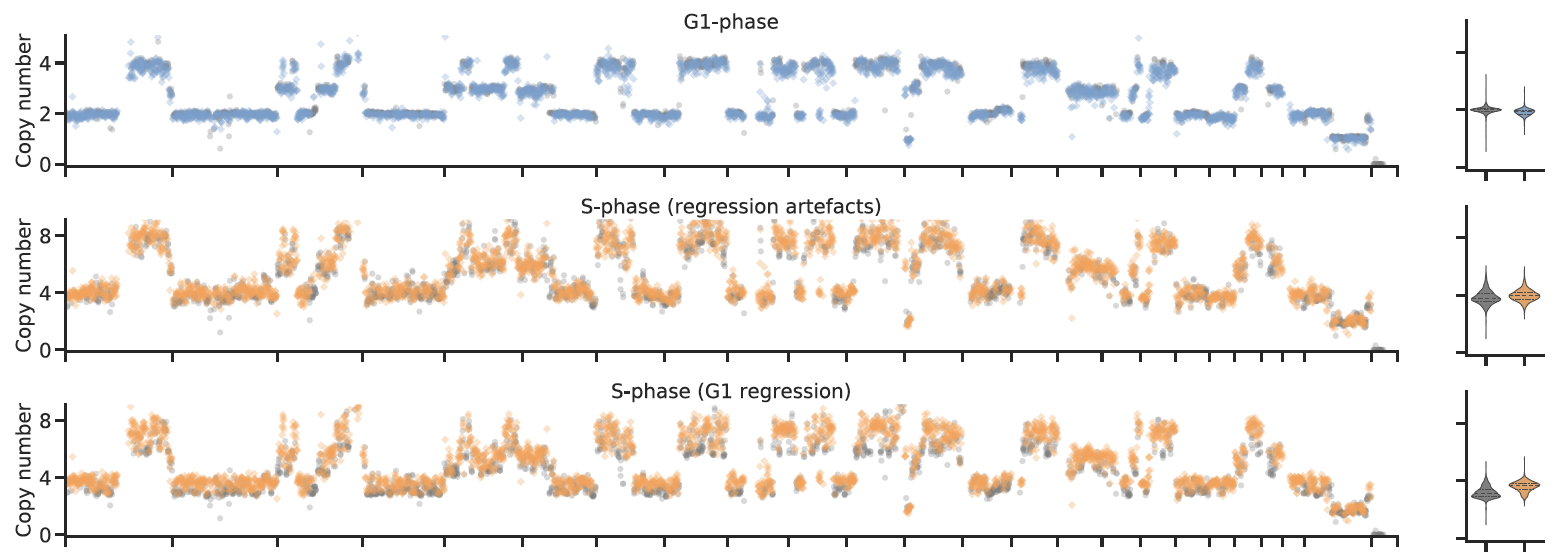 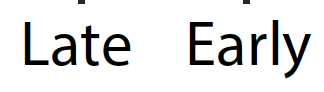 Inferring real time clonal trajectories and quantitative fitness attributes: serial PDX passaging
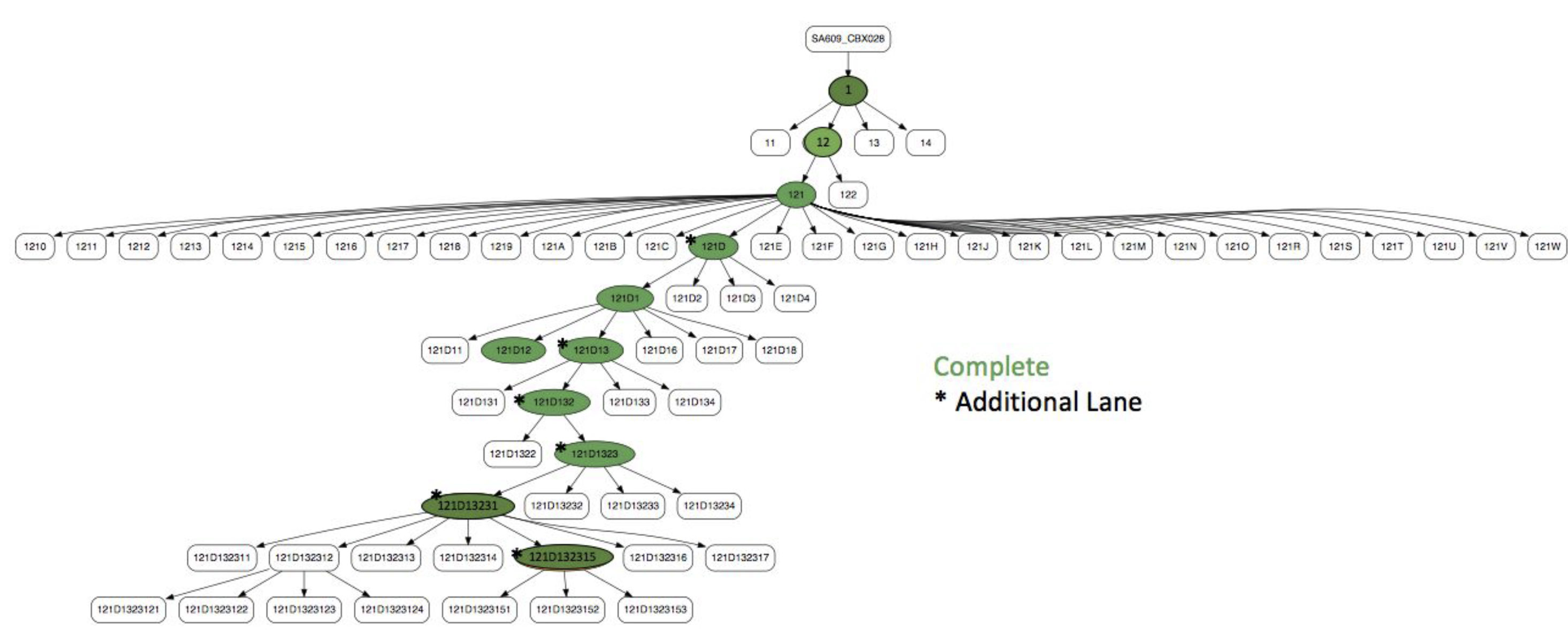 Inferring real time clonal trajectories and quantitative fitness attributes
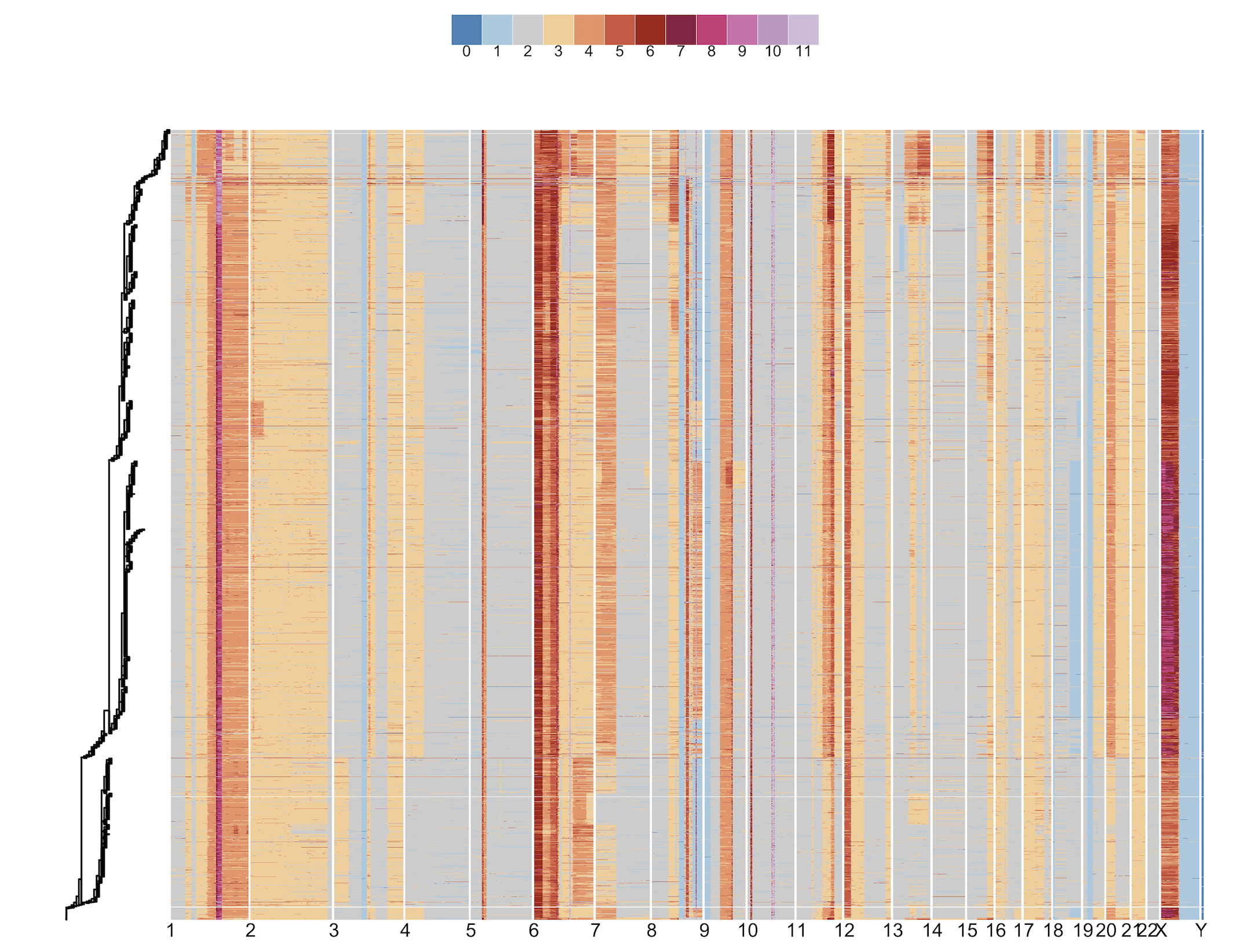 Copy Number
n=2386 cells
6 timepoints
Ciara O’Flanagan
Emma Laks
Inferring real time clonal trajectories and quantitative fitness attributes
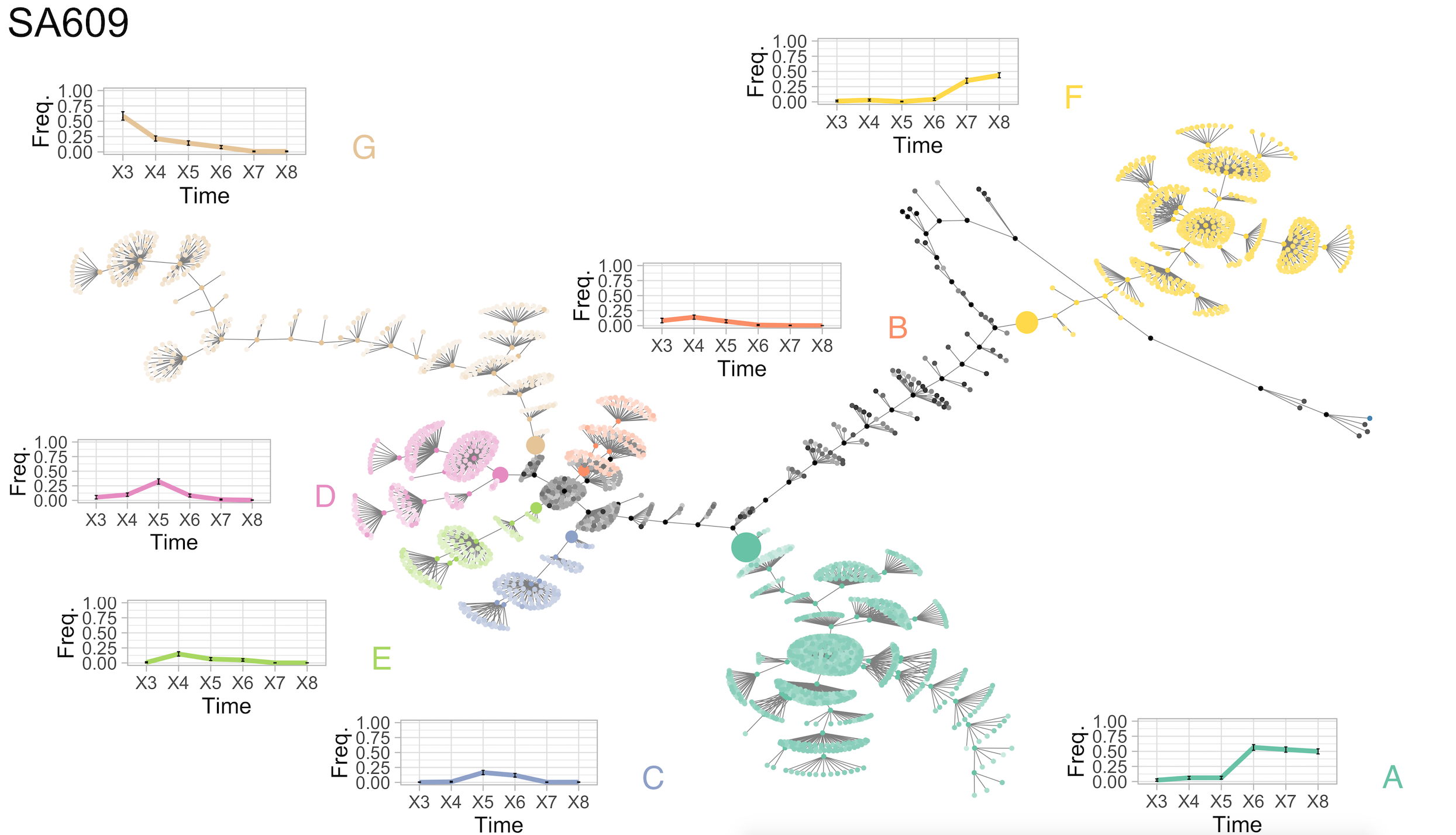 Alexandre Bouchard-Cote  
Sohrab Salehi
Inferring real time clonal trajectories and quantitative fitness attributes
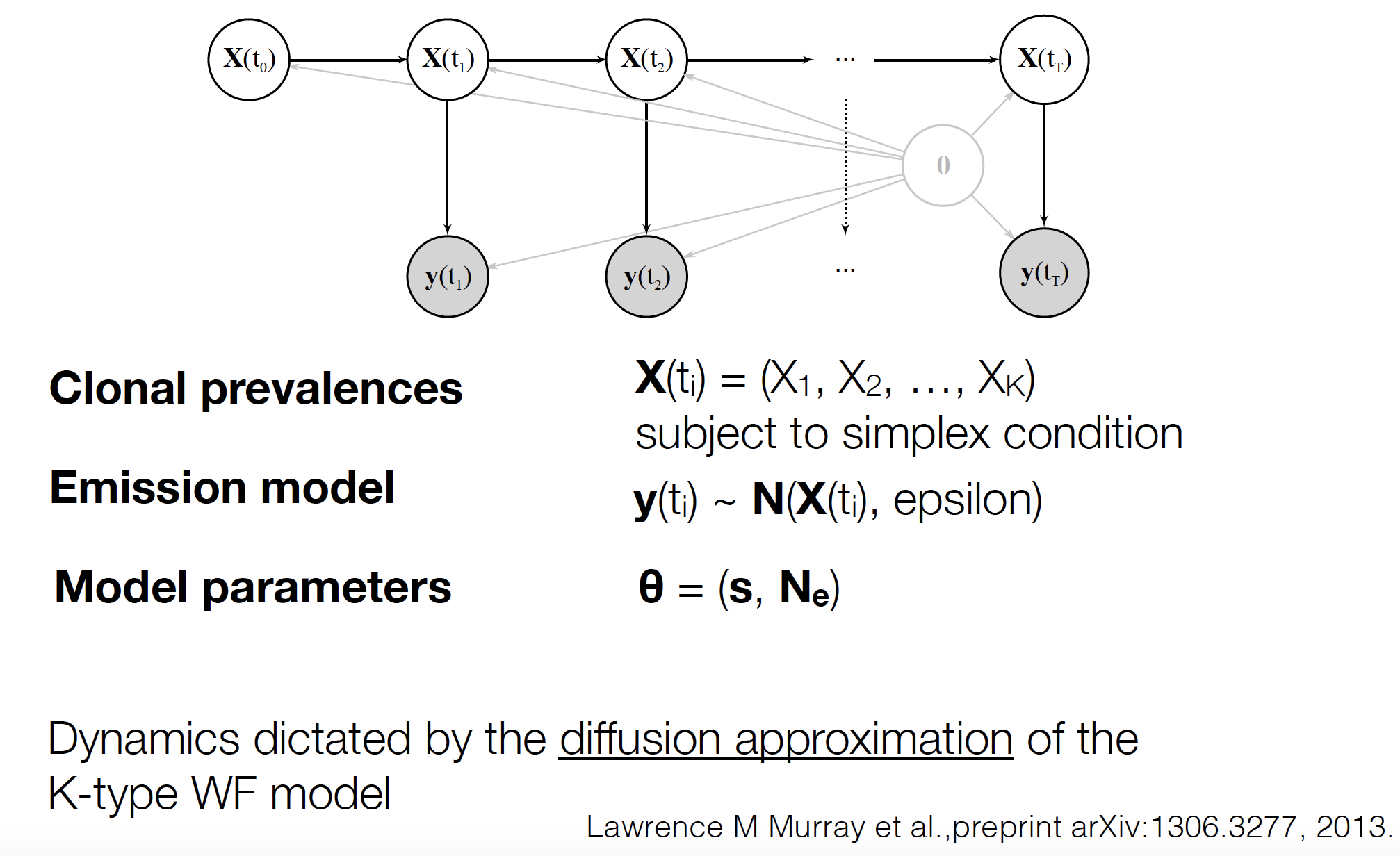 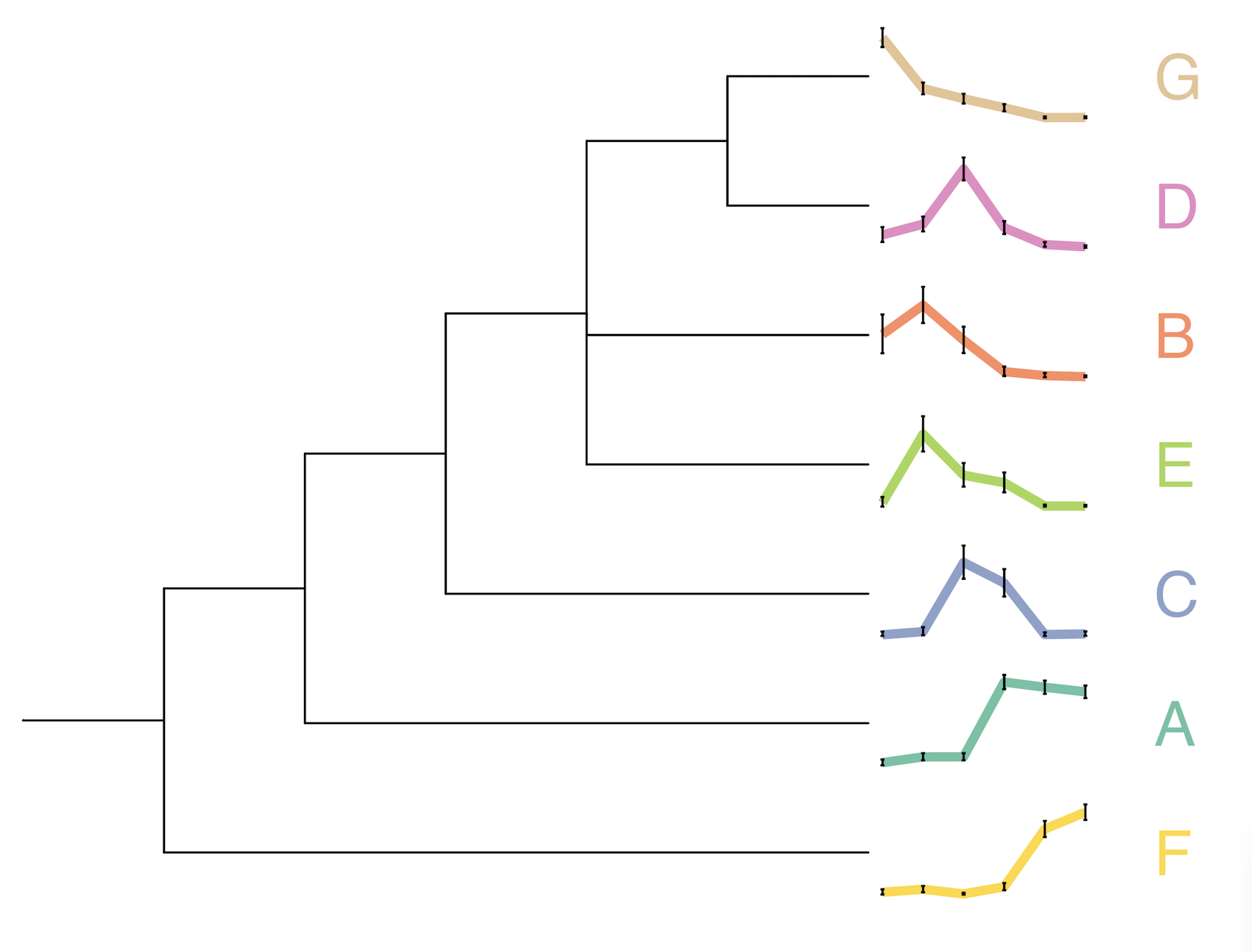 Alexandre Bouchard-Cote  
Sohrab Salehi
Inferring real time clonal trajectories and quantitative fitness attributes
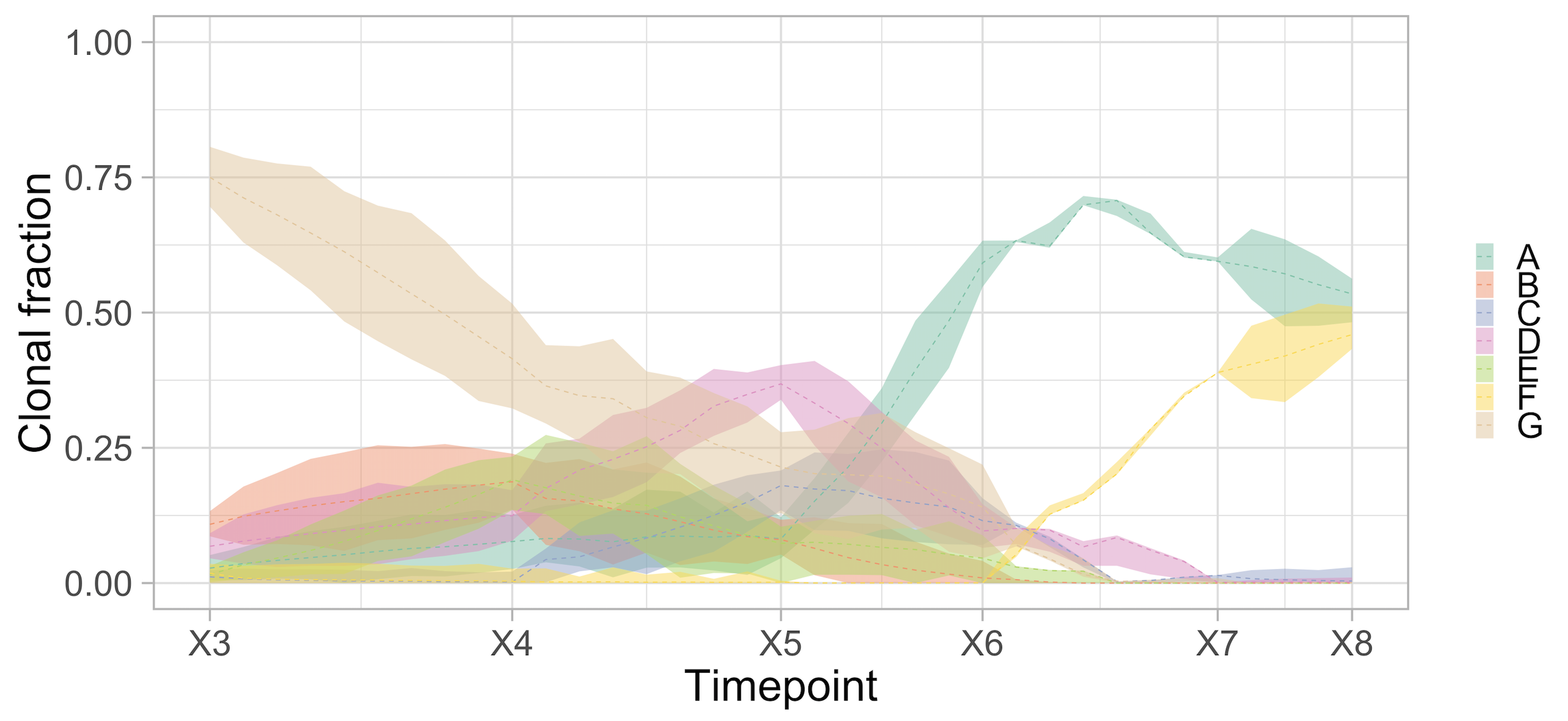 Alexandre Bouchard-Cote  
Sohrab Salehi
Inferring real time clonal trajectories and quantitative fitness attributes
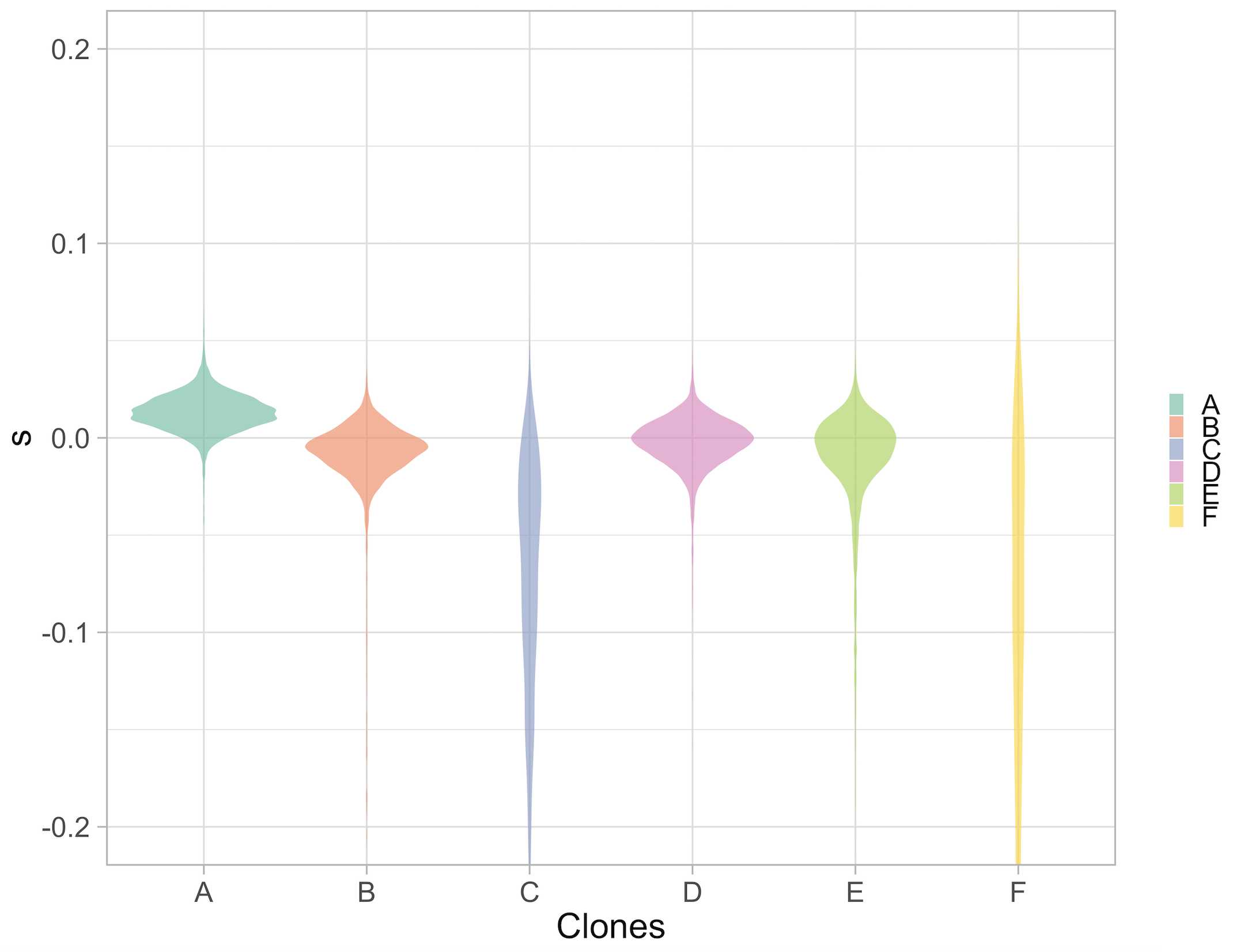 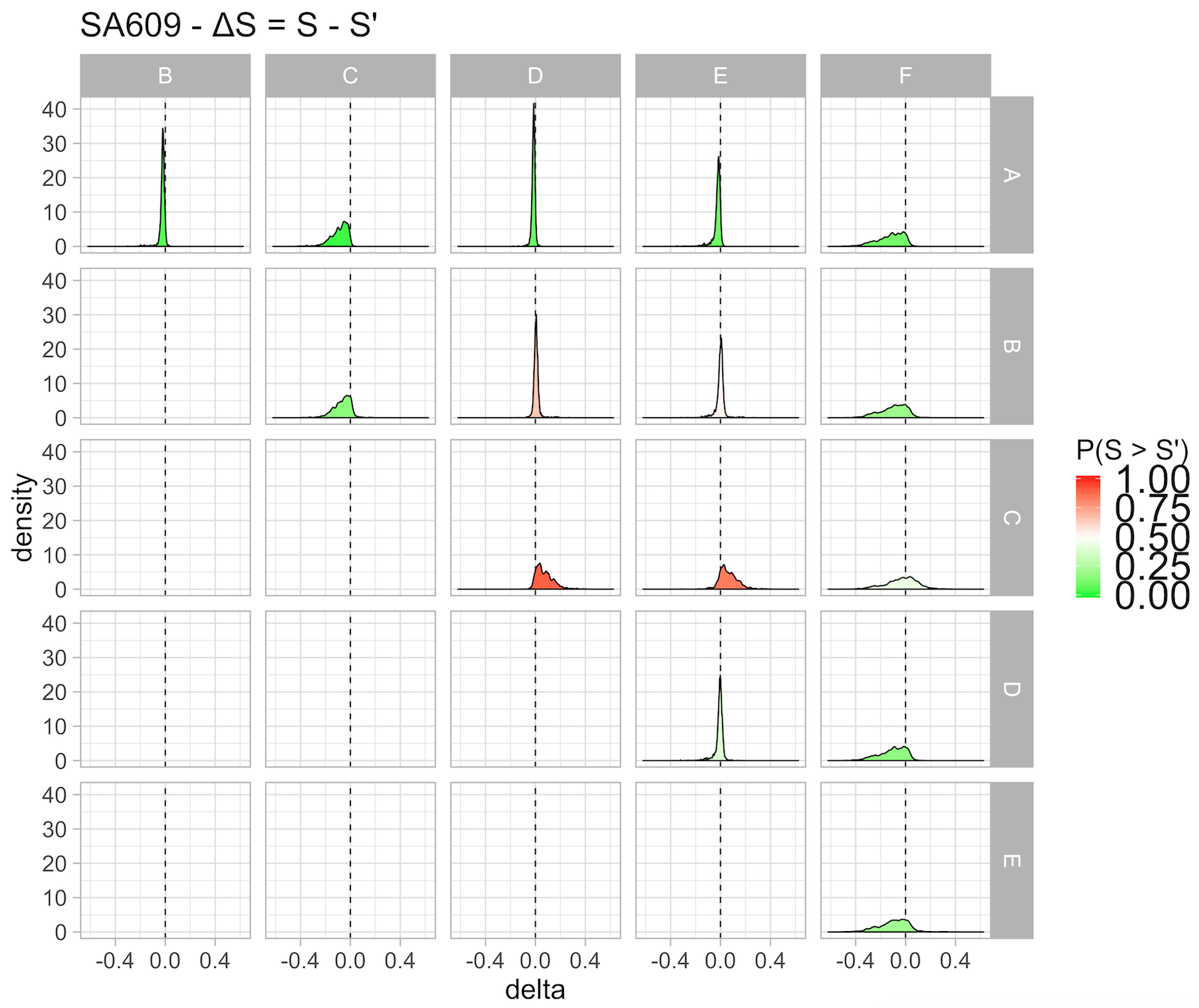 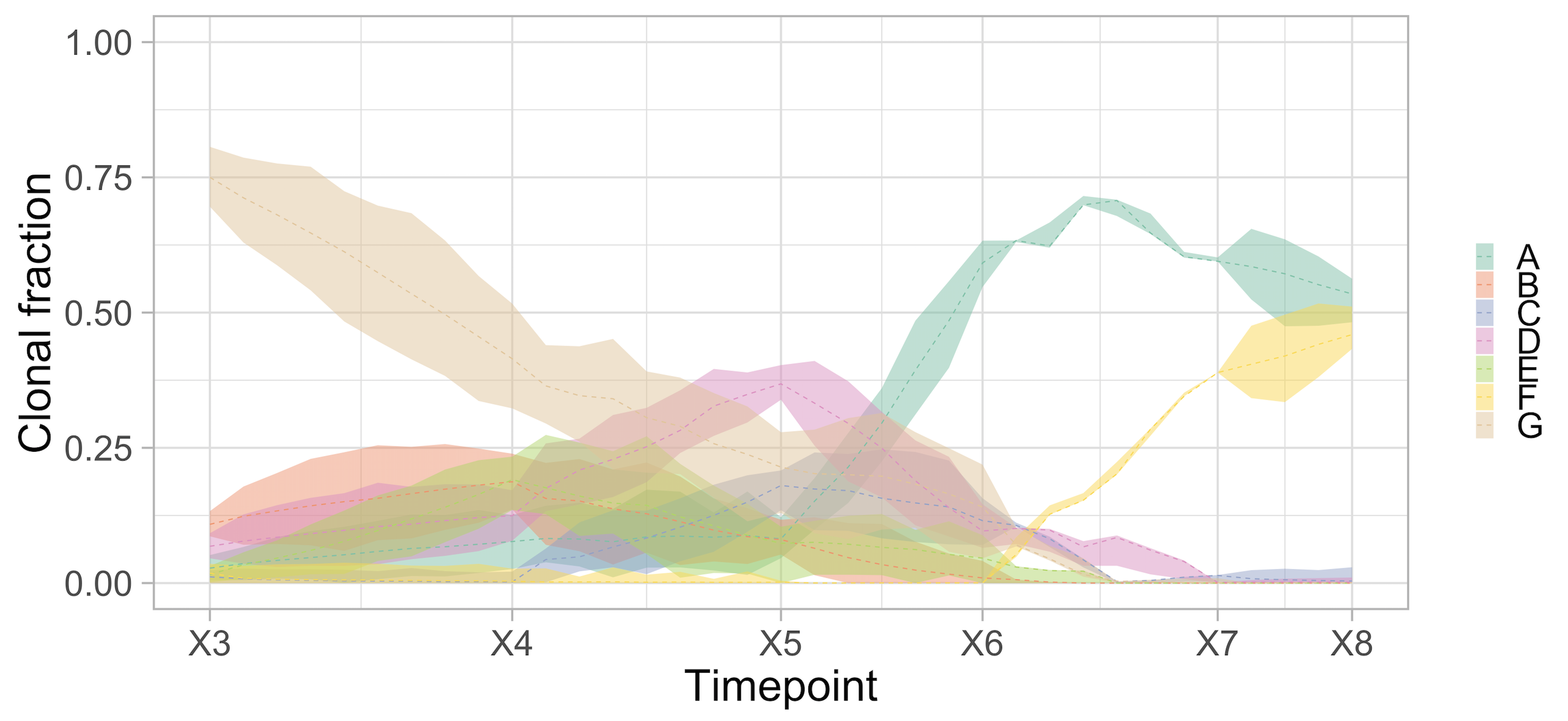 Alexandre Bouchard-Cote  
Sohrab Salehi
Inferring real time clonal trajectories and quantitative fitness attributes: making predictions
How likely is it for clone A to dominate clone F?
delta = X(A, X10) - X(F,X10)
X(i, t): abundance of clone i at time t
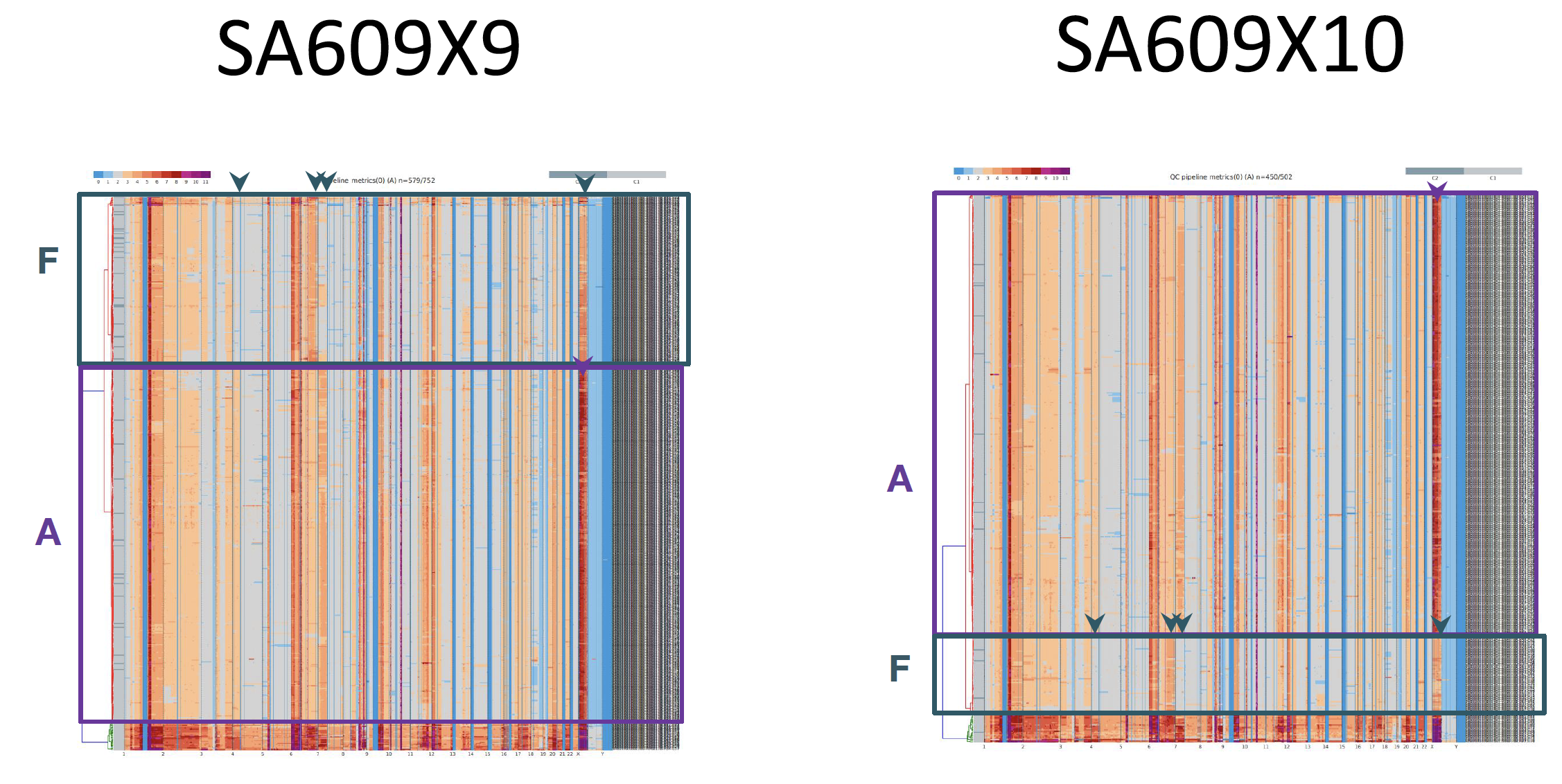 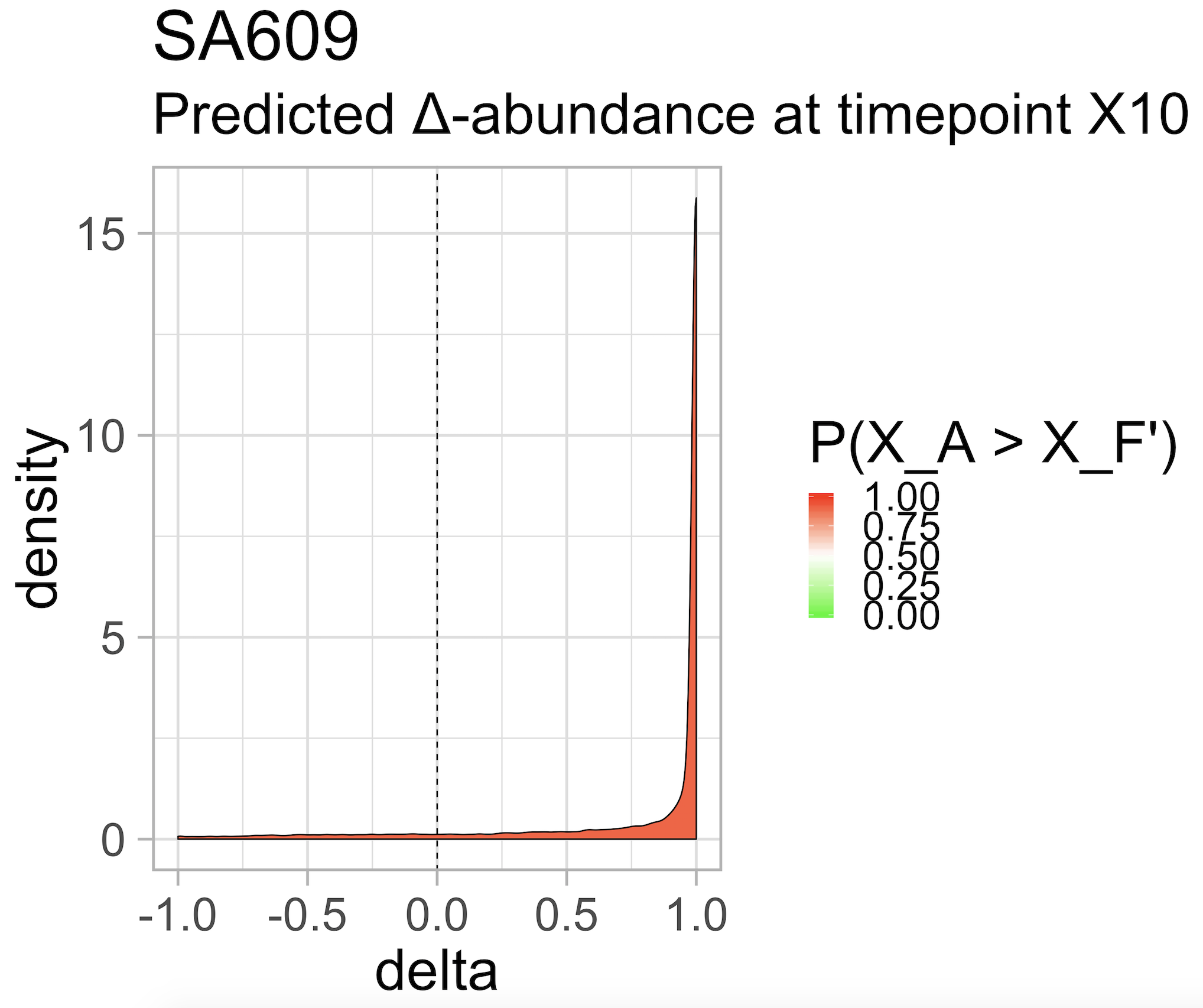 Establishing clonal gene expression profiling through single cell RNA – DNA mapping
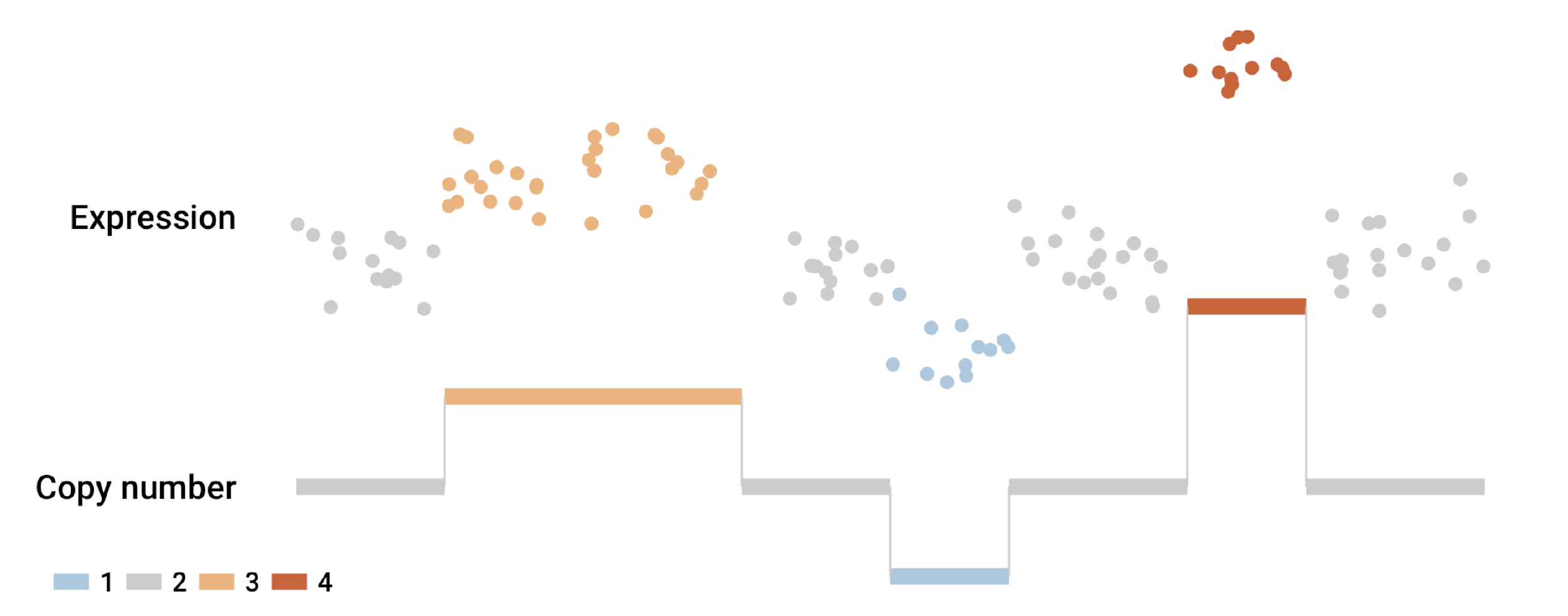 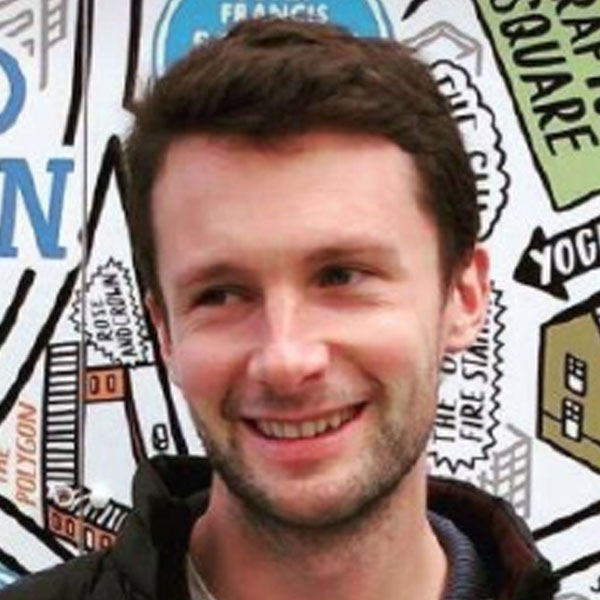 Kieran Campbell
https://doi.org/10.1101/344309
Establishing clonal gene expression profiling through single cell RNA – DNA mapping
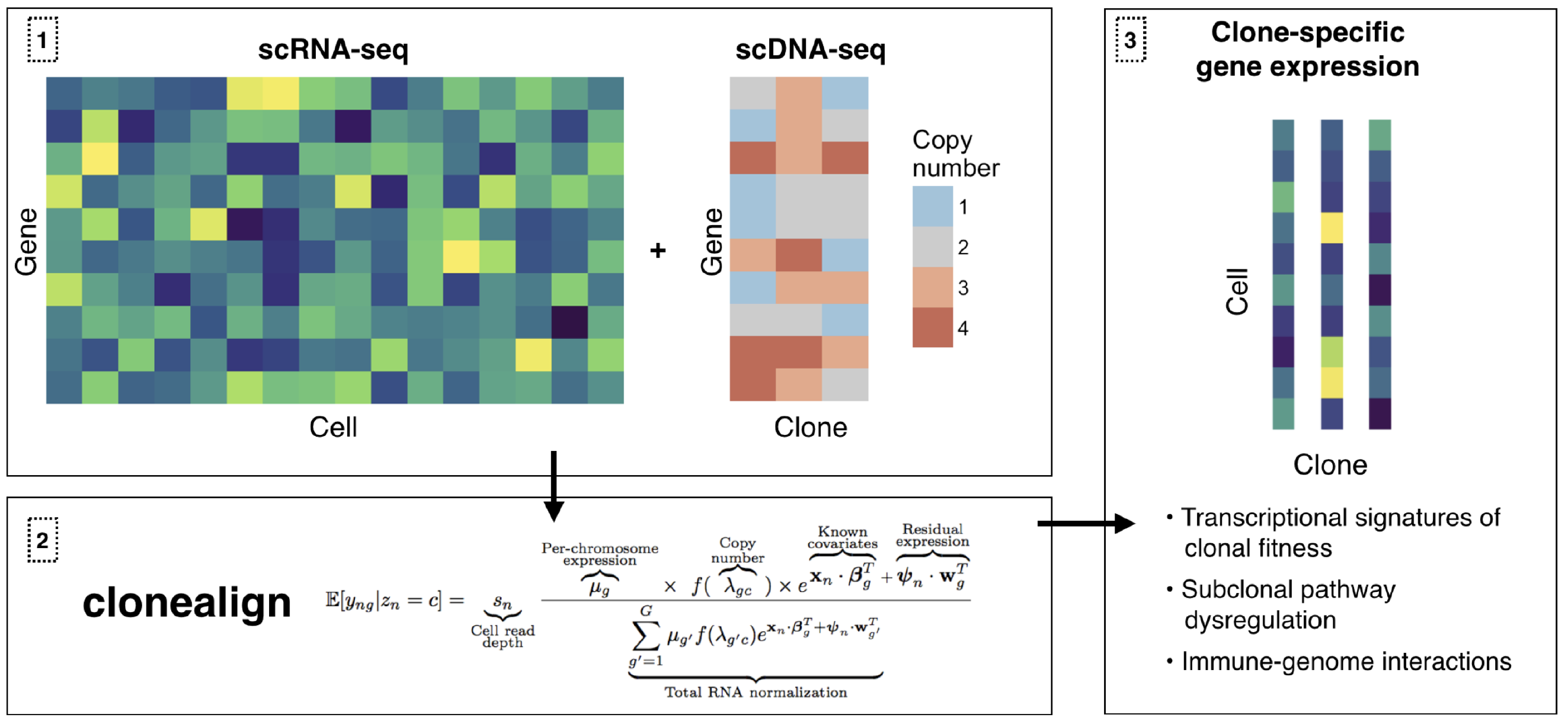 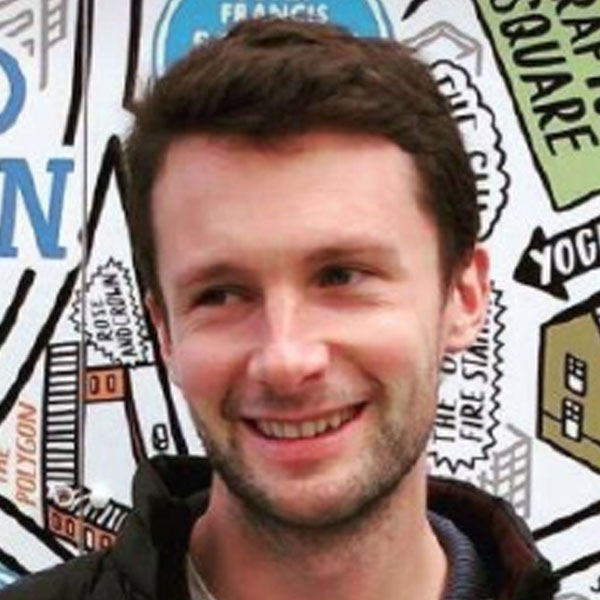 Kieran Campbell
https://doi.org/10.1101/344309
Establishing clonal gene expression profiling through single cell RNA – DNA mapping
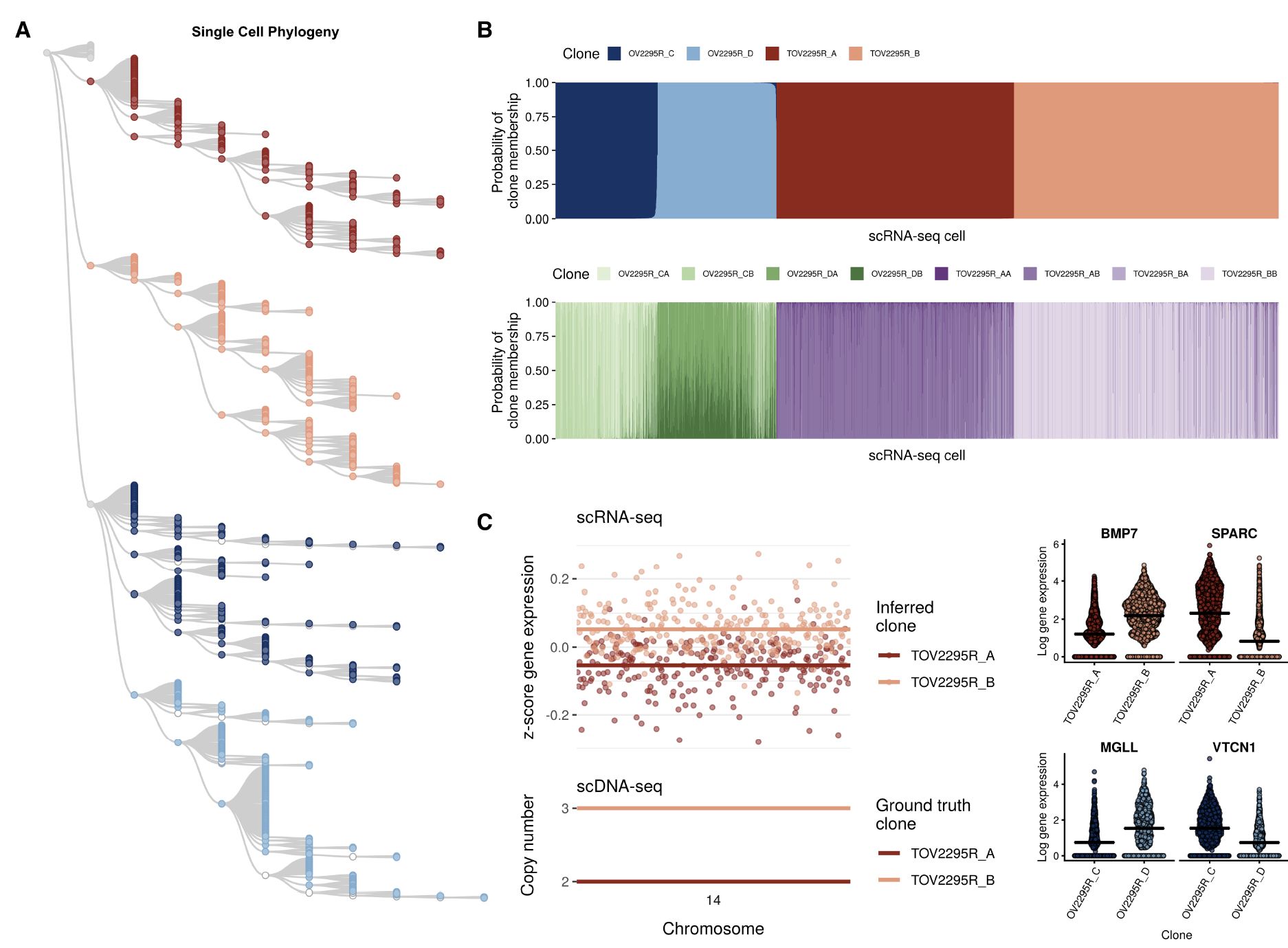 Lessons learned from single cell whole genome sequencing at scale
New single cell technologies enable a fundamentally novel approach for studying disease dynamics
Questions about background mutation rates and negative selection become accessible with sc at scale
Sharper views of clonal repertoires are enabled for phylogenetic analysis
Quantitative fitness properties can be calculated in scaled time-series analysis
Acknowledgments
Sam Aparicio
David Huntsman
Jessica McAlpine
Blake Gilks
Alex Bouchard-Cote
Carl Hansen
Brad Nelson

Andrew McPherson
Andrew Roth
Adi Steif
Allen Zhang
Yikan Wang
Ali Bashashati
Hossein Farahani
Tyler Funnell
Kieran Campbell
Sohrab Salehi
Emma Laks
Hans Zahn
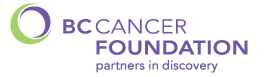 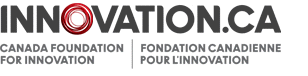 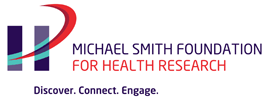 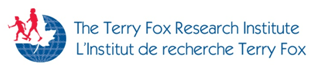 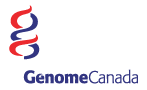 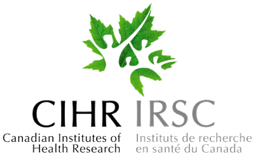 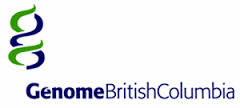 Rebecca Asiimwe
Viktoria Bojilova
Samantha Leung
Diljot Grewal
Daniel Lai
Pascale Walters
Nafis Abrar	
Spencer Vartr-Watts
Oleg Golovko
Jamie Lim
Ciara O’Flanagan
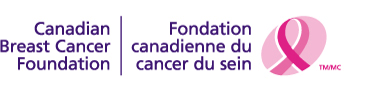 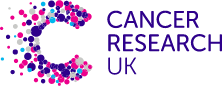 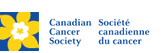 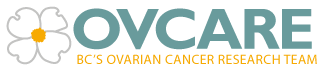 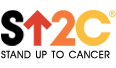 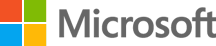 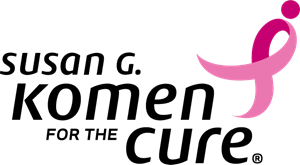 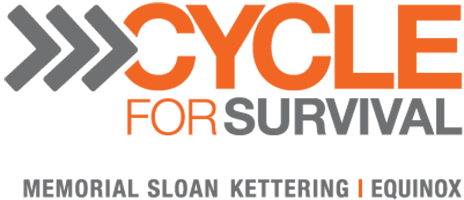 More info: http://shahlab.ca
Preprints on Biorxiv
https://doi.org/10.1101/411058    Single cell WGS
https://doi.org/10.1101/344309    Integrated scRNAseq + scDNASeq
https://doi.org/10.1101/414482    sc CpG methylation
https://doi.org/10.1101/267500    Integrated SNV + SV signatures
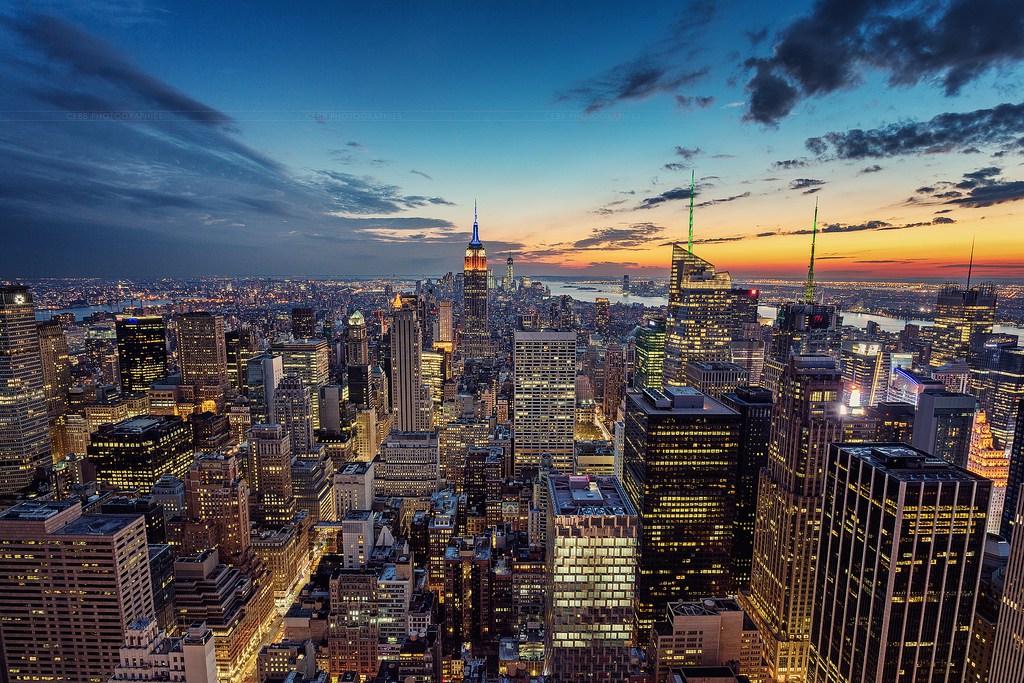 We are building a new research program in Computational Oncology @MSKOpen faculty, PDF and staff positions:Statistics, computer science, computational biology Faculty:   https://tinyurl.com/yc94q7b6PDF:       https://tinyurl.com/y8o2tr6bshahs3@mskcc.org